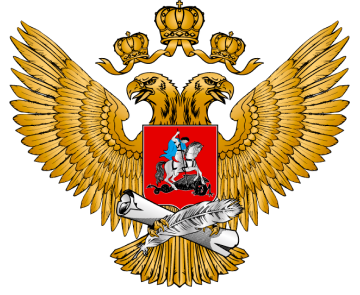 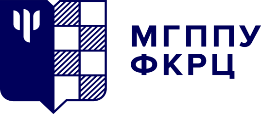 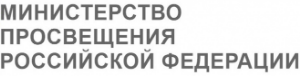 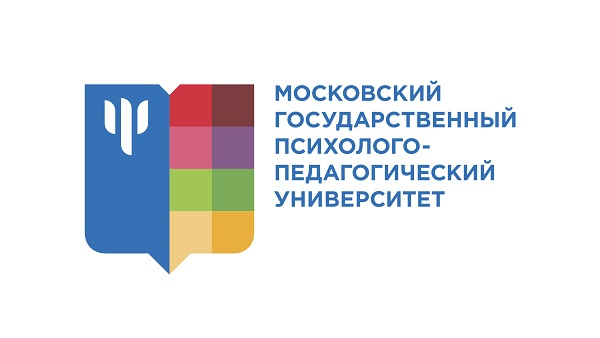 «Организация работы общеобразовательной организации, имеющей в своем составе несовершеннолетних иностранных граждан и детей с миграционной историей, слабо владеющих и (или)  не владеющих русским языком, через систему урочной, внеурочной деятельности и систему дополнительного образования»
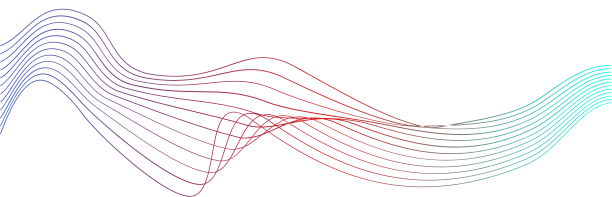 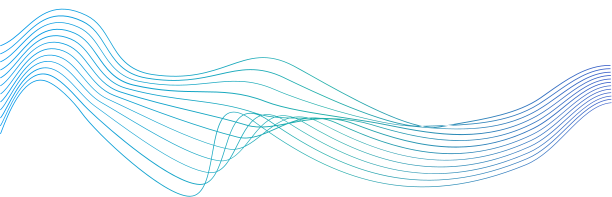 Федеральный координационный ресурсный центр по психологической и социокультурной адаптации несовершеннолетних иностранных граждан 
ФГБОУ ВО «Московский государственный психолого-педагогический университет»
08 апреля 2024 года
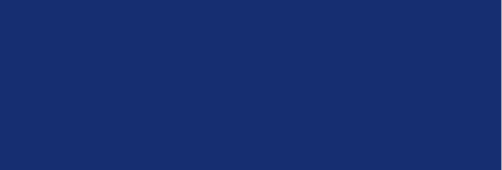 [Speaker Notes: Слайд 1.
Здравствуйте, уважаемые участники вебинара. Спасибо, что пригласили нас выступить перед уважаемой аудиторией. Сегодня я, Сизова Т.И., руководитель ФКРЦ,.постараюсь   обозначить ключевые направления в организации работы со стороны управленце школы, педагогических работников с детьми иностранных граждан по социокультурной и психологической адаптации.]
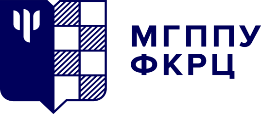 Организация деятельности ФКРЦ
Комплекс мер по социализации и психологической адаптации несовершеннолетних иностранных граждан, подлежащих обучению по образовательным программам дошкольного, начального общего, основного общего и среднего общего образования, среднего профессионального образования, высшего образования на период до 2025 года
Региональный комплекс мер по социализации и психологической адаптации несовершеннолетних иностранных граждан, подлежащих обучению по образовательным программам дошкольного, начального общего, основного общего и среднего общего образования, среднего профессионального образования, высшего образования, в Московской области на период до 2025 года
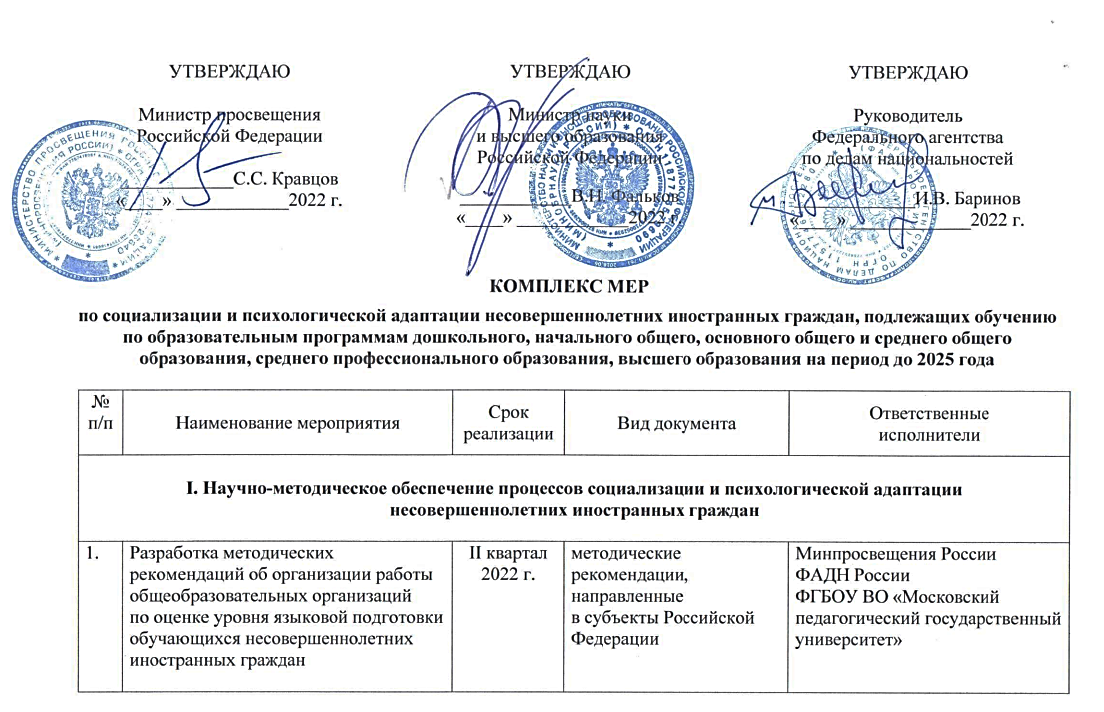 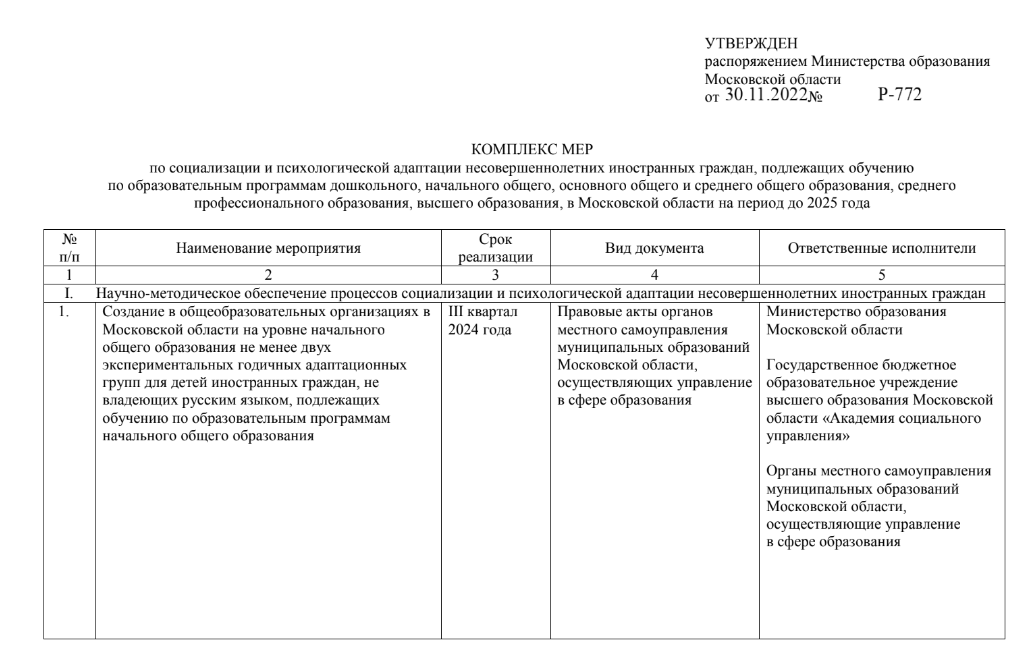 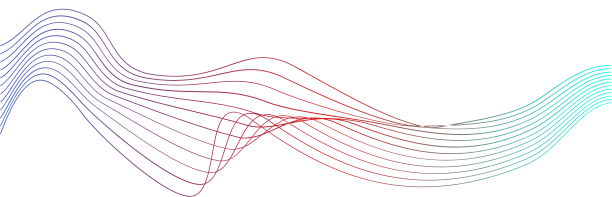 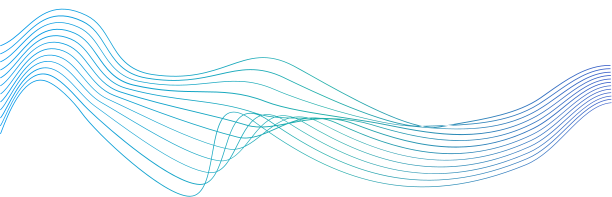 https://mo.mosreg.ru/dokumenty/deyatelnost-sistemy-obrazovaniya/profilaktika-asocialnyh-yavleniy/26-12-2022-11-00-21-rasporyazhenie-ministerstva-obrazovaniya-moskovsko
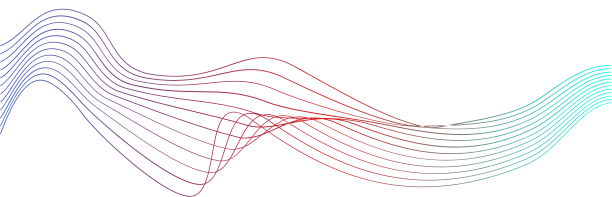 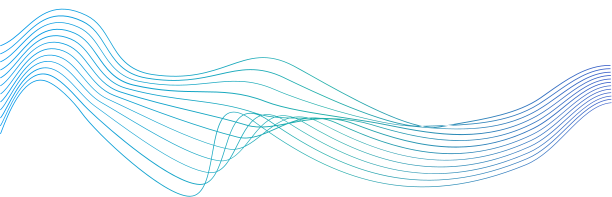 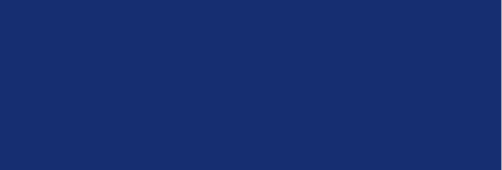 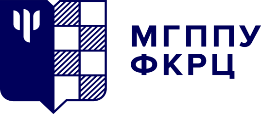 О реализации мероприятий Комплекса мер
Основная цель ФКРЦ: координация и ресурсное обеспечение деятельности по социализации и психологической адаптации несовершеннолетних иностранных граждан, включая содействие органам исполнительной власти, осуществляющим государственное управление в сфере образования, реализация мероприятий, направленных на социализацию и психологическую адаптацию детей иностранных граждан в субъектах Российской Федерации
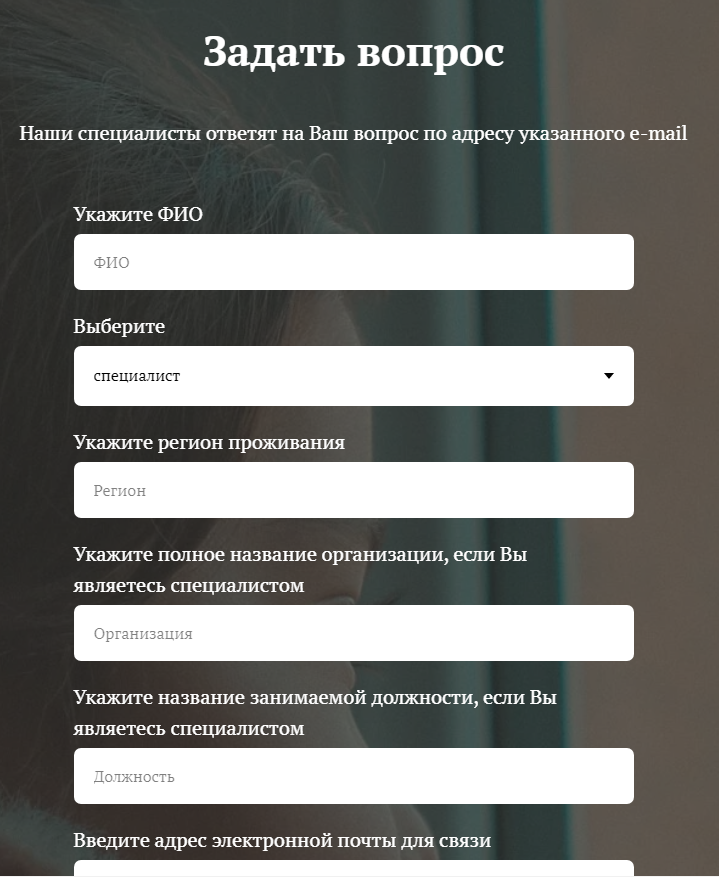 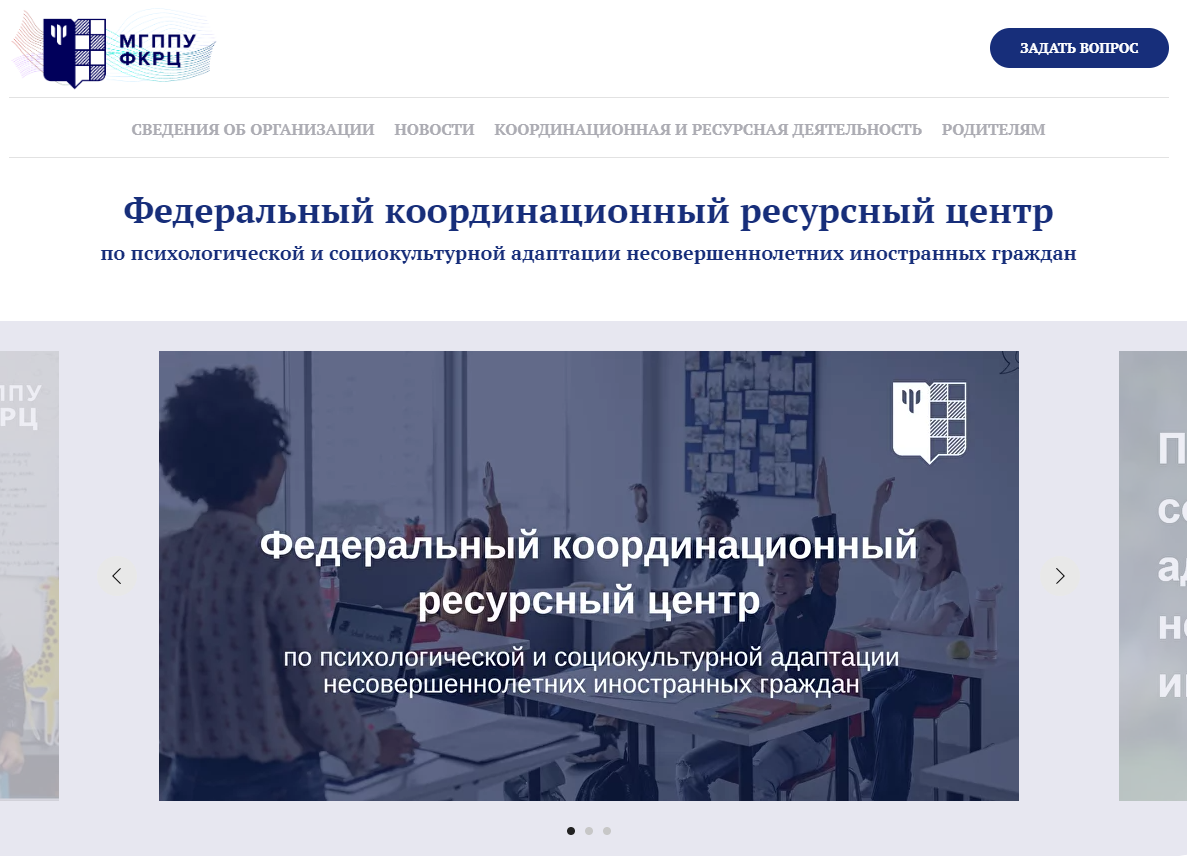 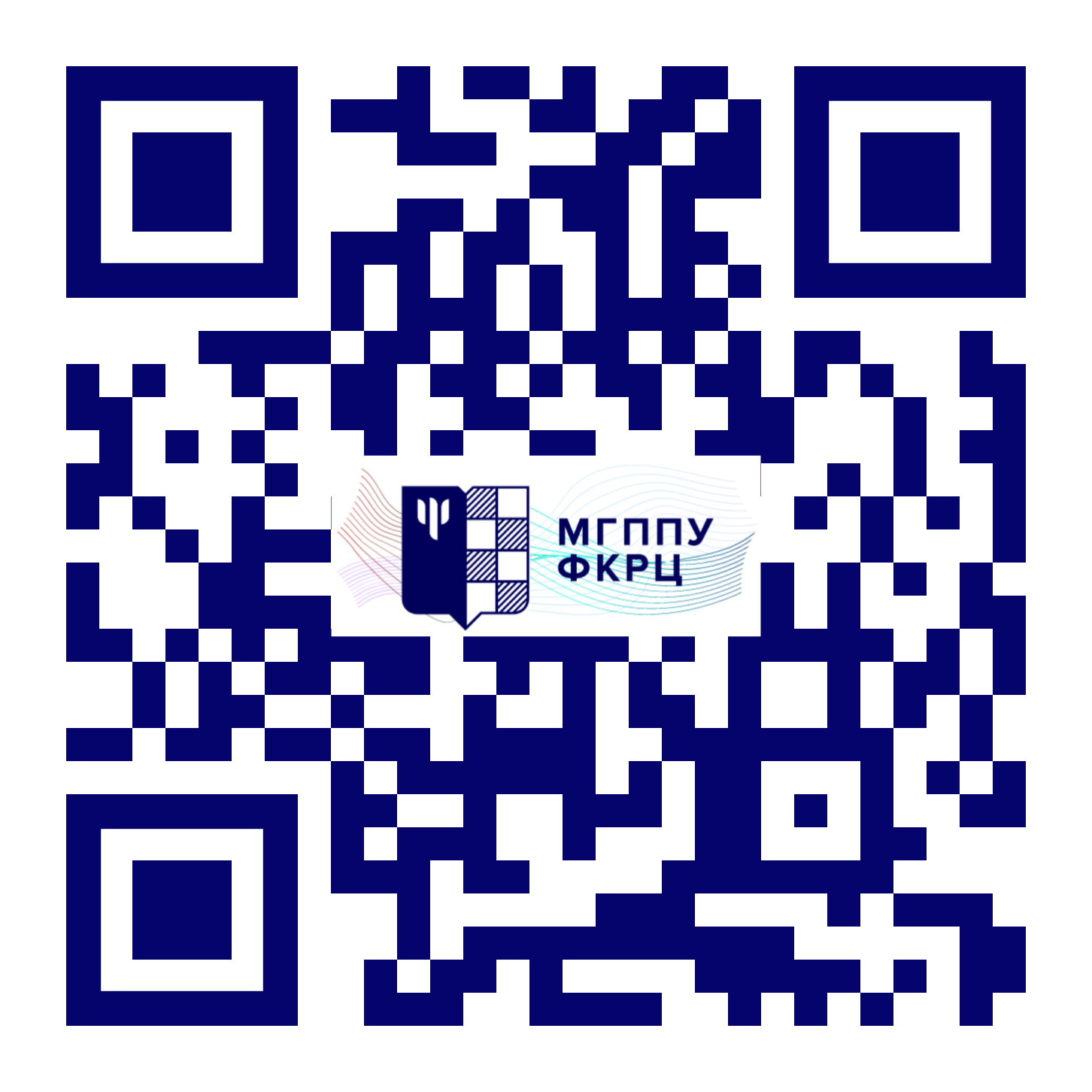 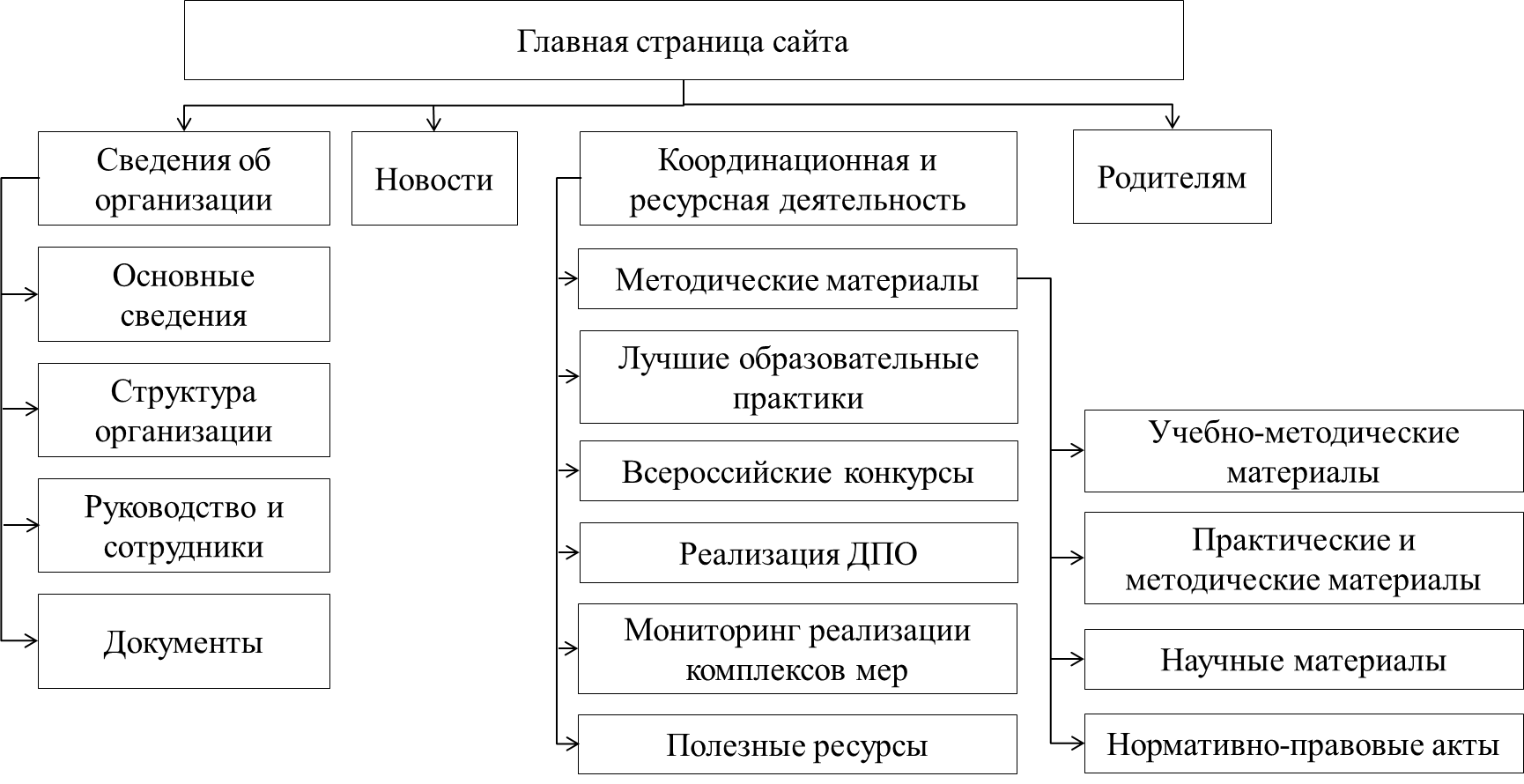 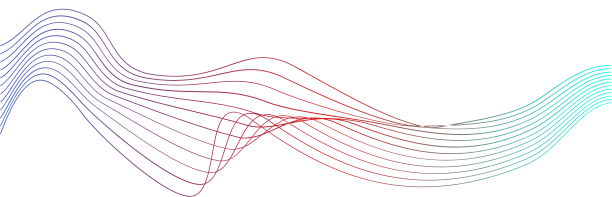 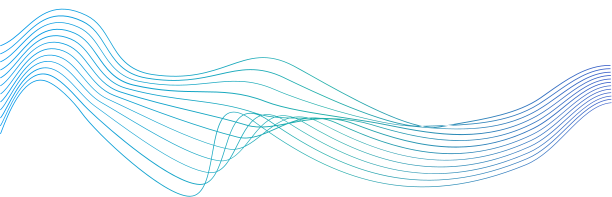 Fkrc.mgppu.ru
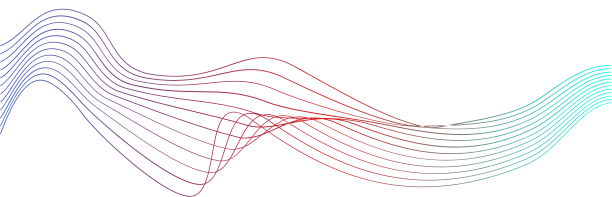 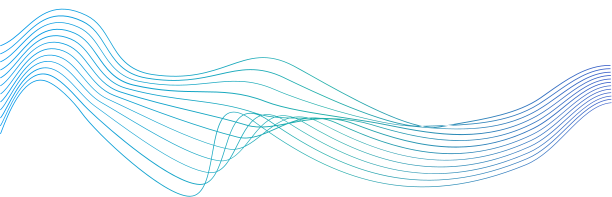 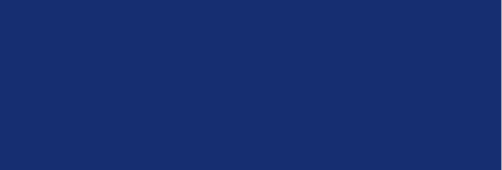 Организация работы  общеобразовательных организаций с несовершеннолетними иностранными гражданами
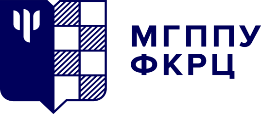 Нормативные правовые акты
Федеральный закон от 29 декабря 2012 г. № 273-ФЗ «Об образовании в Российской Федерации» 
Приказ Минпросвещения России от 2 сентября 2020 г. № 458 «Об утверждении Порядка приема на обучение по образовательным программам начального общего, основного общего и среднего общего образования»
Приказ Минпросвещения России от 22 марта 2021 г. № 115 «О Порядке организации и осуществления образовательной деятельности по основным общеобразовательным программам – образовательным программам начального общего, основного общего и среднего общего образования»
Санитарные правила СП 2.4.3648-20 «Санитарно-эпидемиологические требования к организациям воспитания и обучения, отдыха и оздоровления детей и молодежи», утвержденных постановлением Главного государственного санитарного врача Российской Федерации от 28 сентября 2020 г. № 28
Приказ Министерства Просвещения Российской Федерации от 17 мая 2012 № 413              «Об утверждении федерального государственного образовательного стандарта среднего общего образования» 
Приказ Министерства Просвещения Российской Федерации от 31 мая 2021 № 286              «Об утверждении федерального государственного образовательного стандарта начального общего образования» 
Приказ Министерства Просвещения Российской Федерации от 31 мая 2021 № 287             «Об утверждении федерального государственного образовательного стандарта основного общего образования»
Приказ Министерства Просвещения Российской Федерации от 18 мая 2023 № 372 «Об утверждении федеральной образовательной программы начального общего образования»
Приказ Министерства Просвещения Российской Федерации от 18 мая 2023 № 370 «Об утверждении федеральной образовательной программы основного общего образования»
Приказ Министерства Просвещения Российской Федерации от 18 мая 2023 № 371 «Об утверждении федеральной образовательной программы среднего общего образования»
Приказ Министерства образования и науки России от 20.09.2013 N 1082 «Об утверждении Положения о психолого-медико-педагогической комиссии» 
Распоряжение Министерства просвещения РФ от 9 сентября 2019 г. № Р-93 «Об утверждении примерного Положения о психолого-педагогическом консилиуме образовательной организации»
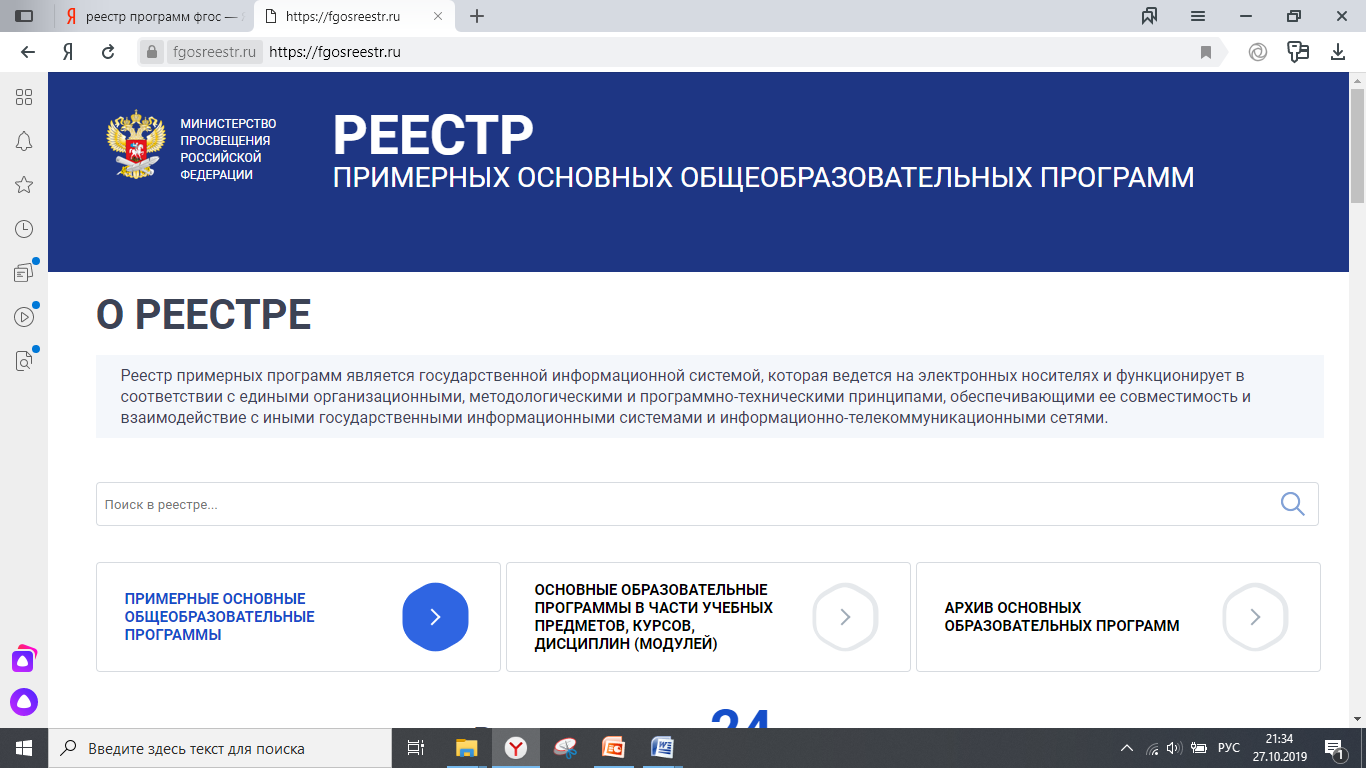 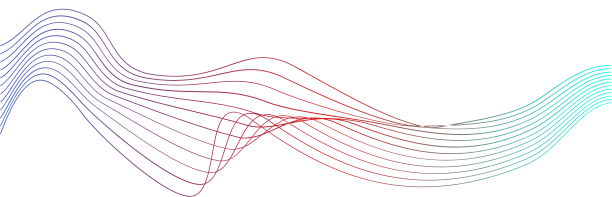 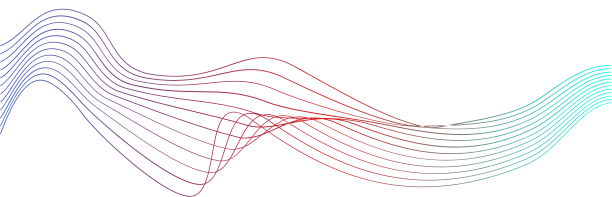 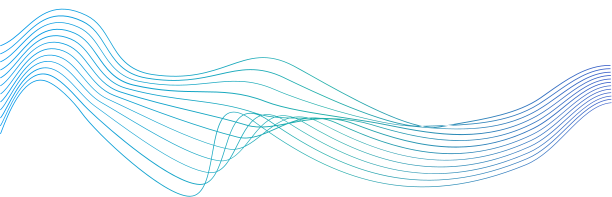 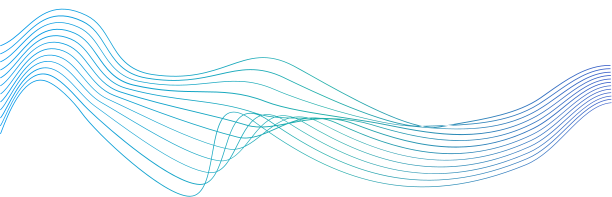 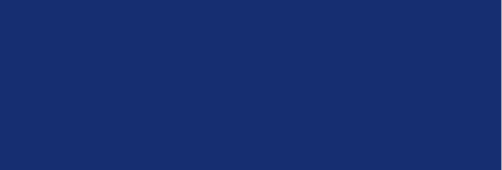 Организация работы общеобразовательных организаций с несовершеннолетними иностранными гражданами
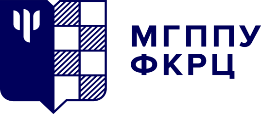 Нормативные правовые акты
https://nic.gov.ru/
Статья 78. ФЗ от 29.12.2012 № «Об образовании в Российской Федерации»: 
Иностранные граждане и лица без гражданства имеют право на получение образования в Российской Федерации в соответствии с международными договорами Российской Федерации и настоящим Федеральным законом.

Пункт 3 приказа Минпросвещения РФ от 2 сентября 2020 г. № 458 «Об утверждении Порядка приема на обучение по образовательным программам начального общего, основного общего и среднего общего образования»
Прием иностранных граждан и лиц без гражданства, в том числе соотечественников, проживающих за рубежом, в общеобразовательные организации на обучение по основным общеобразовательным программам за счет бюджетных ассигнований федерального бюджета, бюджетов субъектов Российской Федерации и местных бюджетов осуществляется в соответствии с международными договорами Российской Федерации, Федеральным законом и настоящим Порядком
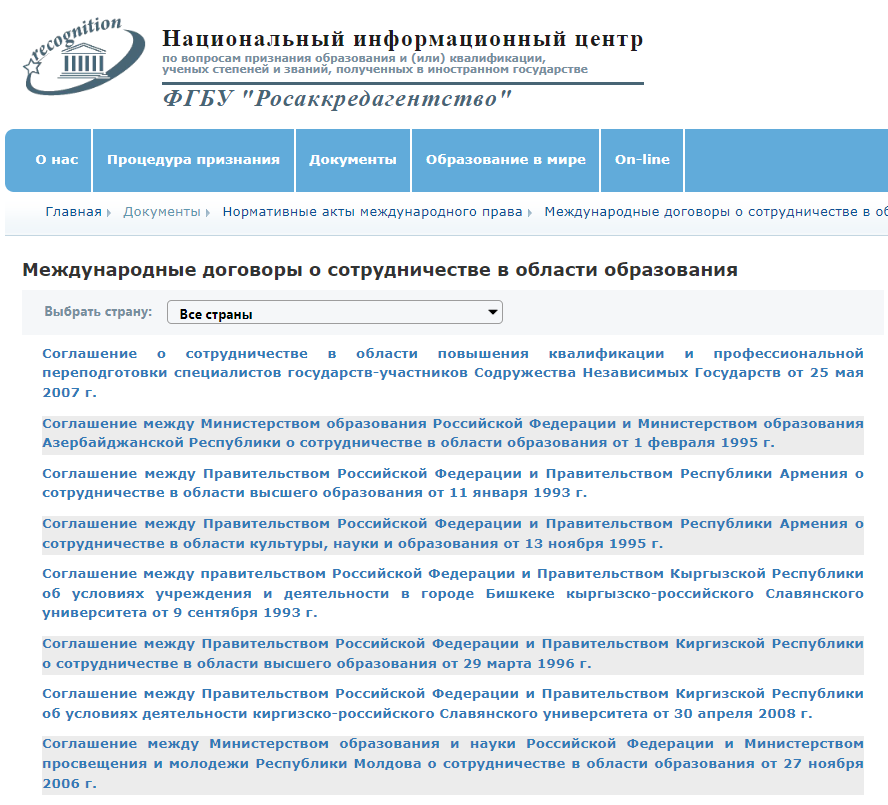 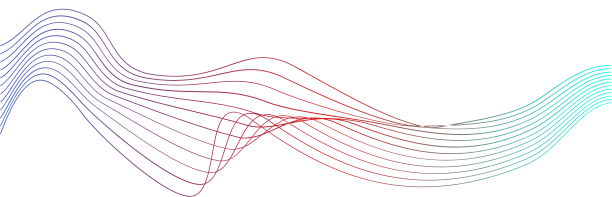 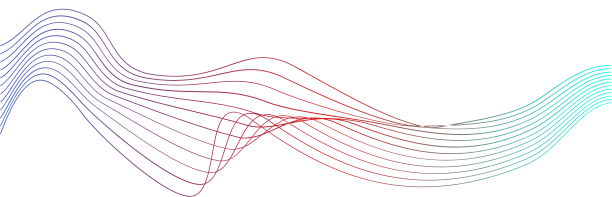 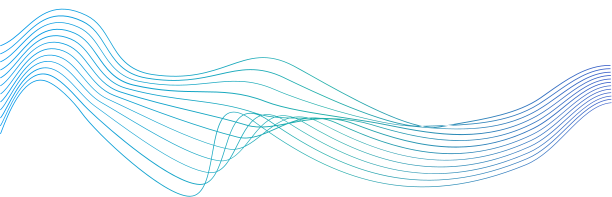 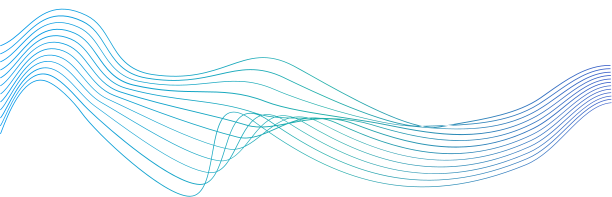 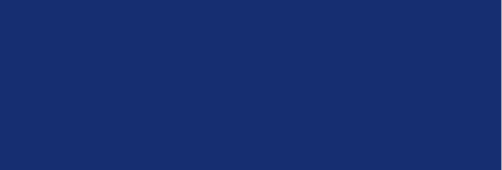 Образовательная среда —
совокупность мер, процедур, программ, правил и действий
Особые   образовательные потребности — 

это потребности в условиях для оптимальной реализации актуальных и потенциальных возможностей ребенка
Организация работы  общеобразовательных организаций с несовершеннолетними иностранными гражданами
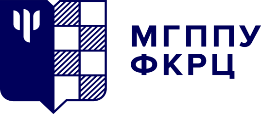 Особые образовательные потребности
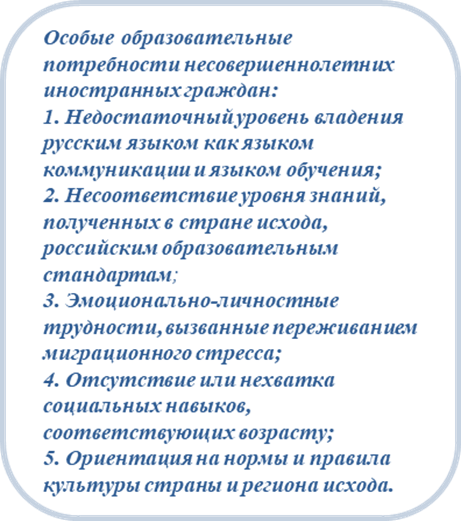 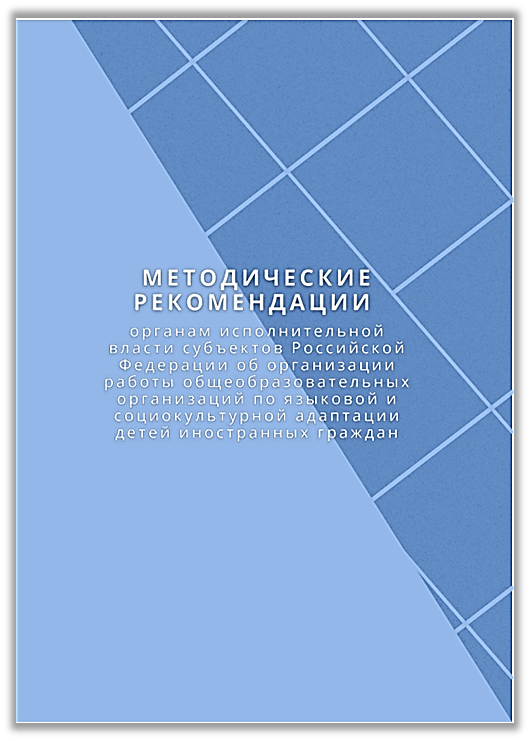 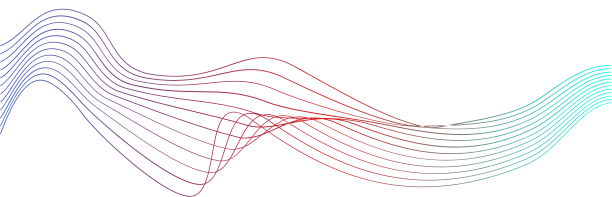 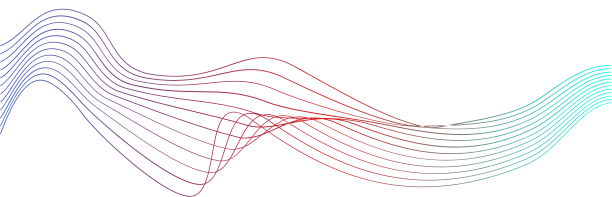 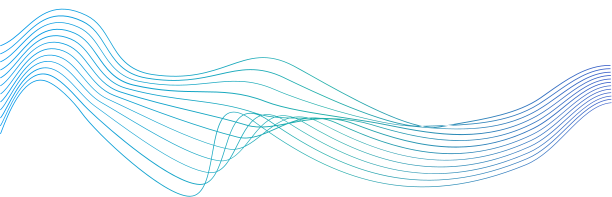 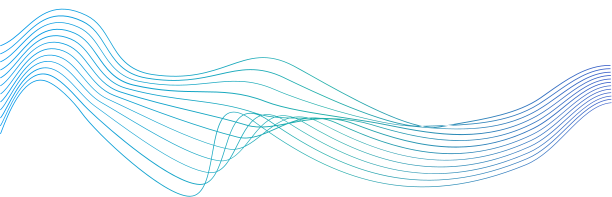 Поручение Президента Российской Федерации по итогам заседания Совета при Президенте Российской Федерации по межнациональным отношениям 30 марта 2021 года от 19 мая 2021 г. № Пр-831 в части принятия мер по обеспечению разработки, апробации и внедрения в российских общеобразовательных организациях системы выявления особых образовательных потребностей несовершеннолетних иностранных граждан
Fkrc.mgppu.ru
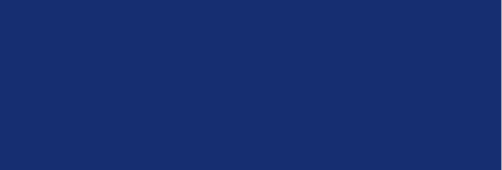 Организация работы общеобразовательных организаций с несовершеннолетними иностранными гражданами
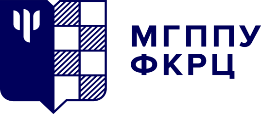 [Speaker Notes: Слайд 7.
В Федеральных государственных образовательных стандартах на уровнях начального, основного, среднего общего образования утверждены положения, закрепляющие реализацию модульного принципа представления содержания программ и учебного плана, деление обучающихся на группы и различное построение образовательного процесса в выделенных группах с учетом их успеваемости, образовательных потребностей. Это дает право организовать урочную и внеурочную деятельность  несовершеннолетних иностранных обучающихся исходя из определения их основных образовательных потребностей. Вашему вниманию на слайде представлены на примере  положений  Стандартов НОО И ООО образования.]
Органимзация  работы общеобразовательных организаций с несовершеннолетними иностранными гражданами
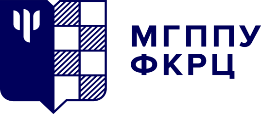 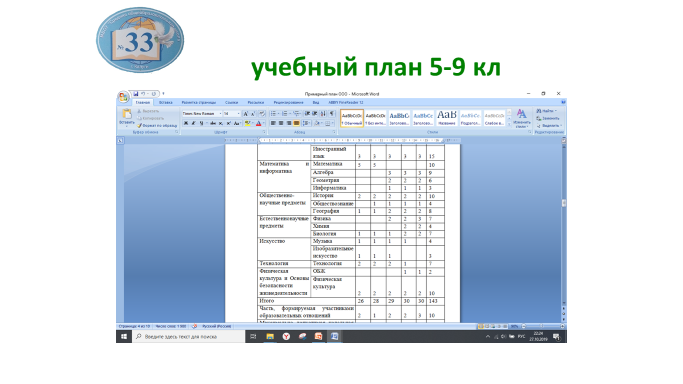 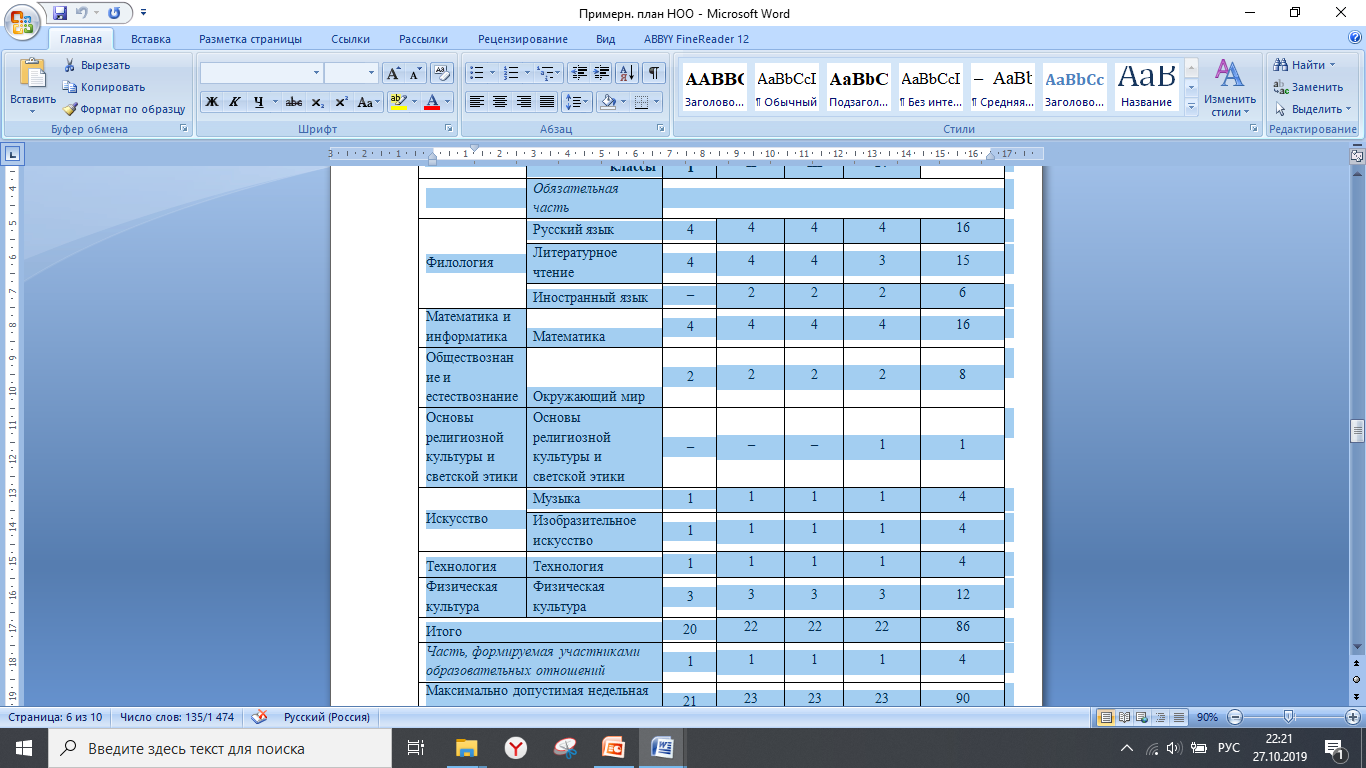 [Speaker Notes: Слайд 8.
Положения ФГОС определяю минимальный и максимальный объем времени учебной и внеучебной деятельности, в рамках которого мы можем выстраивать индивидуальныйобразовательный маршрут, который может быть закреплен в индивидуальном учебном плане. Хочется отметить, что такой опыт в построении ИОМ детей иностранных граждан имеется в Московской области. Город Красногорск, школа 14, если не изменяет память. Еще в 2019-2020 году они выстраивали такой маршрут]
Организация работы общеобразовательных организаций с несовершеннолетними иностранными гражданами
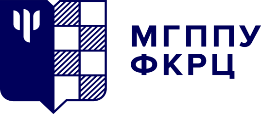 Индивидуальный учебный план
Федеральный закон от 29.12.2012 N 273-ФЗ «Об образовании в Российской Федерации»: 
часть 23 статья 2 «Индивидуальный учебный план - учебный план, обеспечивающий освоение образовательной программы на основе индивидуализации ее содержания с учетом особенностей и образовательных потребностей конкретного обучающегося. Также настоящим законом установлено, что обучающемуся предоставлено право на обучение по индивидуальному учебному плану, в том числе ускоренное обучение, в пределах осваиваемой образовательной программы в порядке, установленном локальными нормативными актами образовательной организации»
 пункт 3 статьи 34 ФЗ от 29.12.2012 «Обучение по индивидуальному учебному плану, в том числе ускоренное обучение, в пределах осваиваемой образовательной программы в порядке, установленном локальными нормативными актами»
статья 58 Закона «Об образовании в РФ» регулирует промежуточную аттестацию обучающихся в процессе освоения образовательной программы. В соответствии с этой статьей, промежуточная аттестация проводится в формах, определенных учебным планом, и в порядке, установленном образовательной организацией
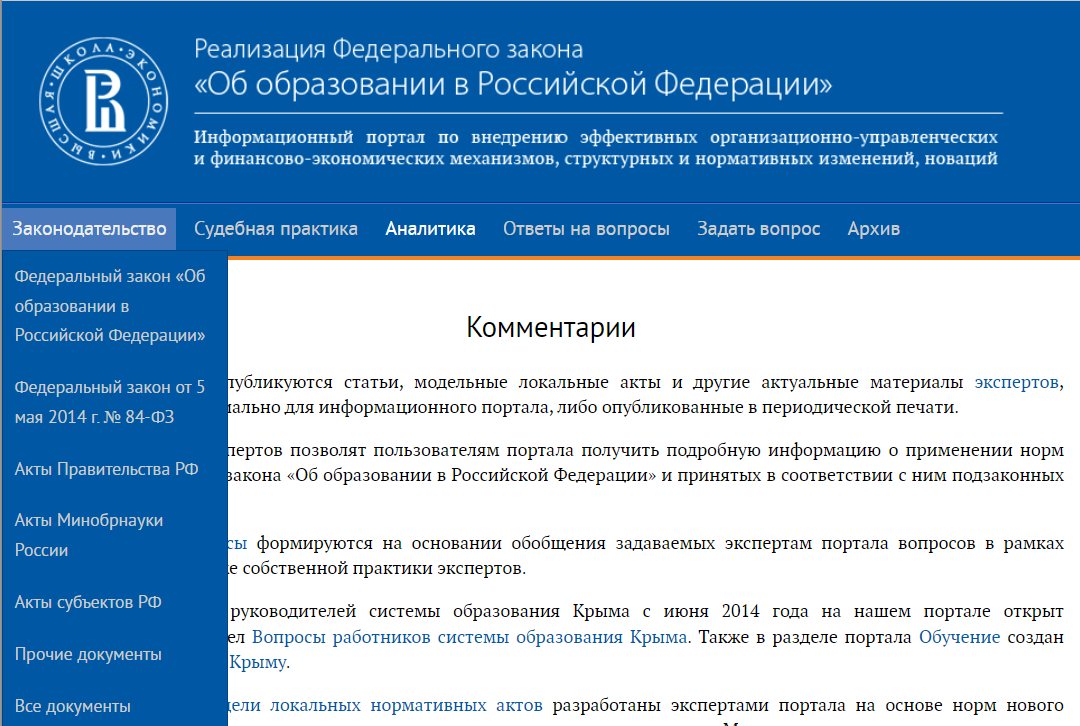 Локальный акт общеобразовательной организации может быть организован для учащихся
с устойчивой дезадаптацией к школе и неспособностью 
к усвоению образовательных программ в условиях большого 
детского коллектива, а положением в семье;
с высокой степенью успешнотакжести в освоении программ;
с ограниченными возможностями здоровья;
по иным основаниям.
https://273-фз.рф/
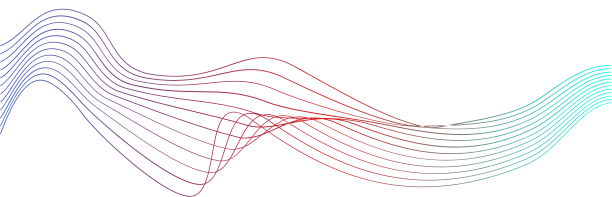 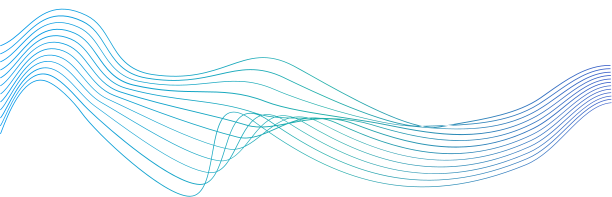 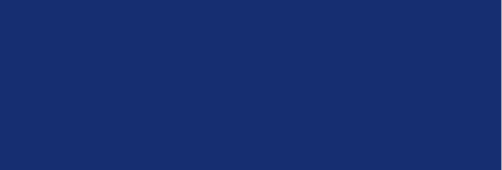 [Speaker Notes: ·]
Организация  работы общеобразовательных организаций с несовершеннолетними иностранными гражданами
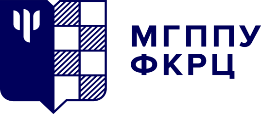 Основные этапы по социализации и психологической адаптации несовершеннолетних иностранных граждан
Этап 1. Диагностика ситуации
Этап 2. Организация и проведение мероприятий
Этап 3. Мониторинг реализации мероприятий
Этап 4. Подведение итогов
Психолого-педагогическое сопровождение несовершеннолетних иностранных граждан
Подписание согласия
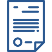 Информирование родителей о правилах работы ОО
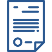 Участие в волонтерской деятельности, наставничество
Участие  в мероприятиях программы по адаптации
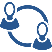 Согласование программы  по адаптации семьей  с НИГ
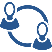 РОДИТЕЛИ (ЗАКОННЫЕ ПРЕДСТАВИТЕЛИ)
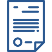 Информирование о результатах
Согласование и реализация  плана коррекционных мероприятий
Информирование о результатах
Анкетирование, социологический опрос
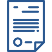 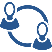 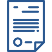 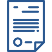 Родительские собрания
При возникновении трудностей в адаптации
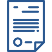 Прохождение языковой диагностики (первичная, промежуточная, итоговая)
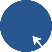 Прохождение   диагностики по социальной и культурной адаптации
WWW
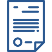 Посещение Интернет - страниц  информирования
Посещение занятий по изучению русского языка как иностранному
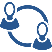 Прохождение психолого-педагогического консилиума (ППк)
Прохождение  ПМПк
Внеурочные мероприятия
Урочные мероприятия
Мероприятия системы дополнительного образования
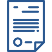 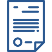 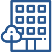 НЕСОВЕРШЕННОЛЕТНИЕ ИНОСТРАННЫЕ ГРАЖДАНЕ
Реализация программы комплексного обучения русскому языку   дети + родители
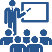 Волонтерская деятельность
Участие в детских и молодежных объединениях
Наставничество
Посещение секций, клубов и др.
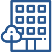 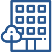 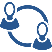 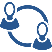 апрель  –май
январь  –март
сентябрь
октябрь –декабрь
ОБРАЗОВАТЕЛЬНАЯ ОРГАНИЗАЦИЯ
Организация  работы общеобразовательных организаций с несовершеннолетними иностранными гражданами
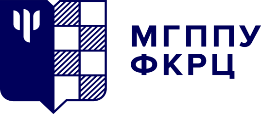 Внеурочная деятельность
Дополнительное образование
Урочная деятельность
Курсы, занятия патриотической, гражданско-патриотической, военно-патриотической, краеведческой, историко-культурной направленности.
Курсы, занятия духовно-нравственной направленности по религиозным культурам народов России, основам духовно-нравственной культуры народов России, духовно-историческому краеведению.
Курсы, занятия познавательной, научной, исследовательской, просветительской направленности.
Курсы, занятия экологической, природоохранной направленности;
Курсы, занятия в области искусств, художественного творчества разных видов и жанров.
Курсы, занятия туристско-краеведческой направленности.
Курсы, занятия оздоровительной и спортивной направленности.
Реализация дополнительных общеобразовательных общеразвивающих программ на базе общеобразовательных организаций и на базе дополнительного образования детей и взрослых по различной направленности: технической, естественнонаучной, физкультурно-спортивной, художественной, туристско-краеведческой, социально-гуманитарной.
Сетевая форма реализации общеобразовательных общеразвивающих программ.
Содержание предметов направлено в том числе: 
на усвоение общепризнанных в российском обществе норм поведения;
 формирование  присущих российскому обществу правосознания и правовой культуры;
приобщение к традиционным российским духовно-нравственным ценностям.Отдельные курсы, способствующие успешному освоению русского языка.
Техники и технологии в уроке.
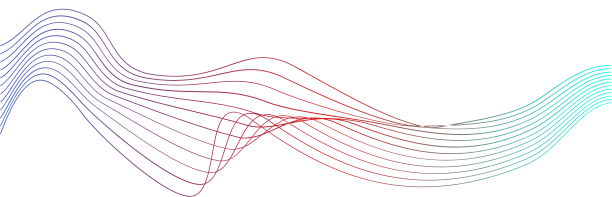 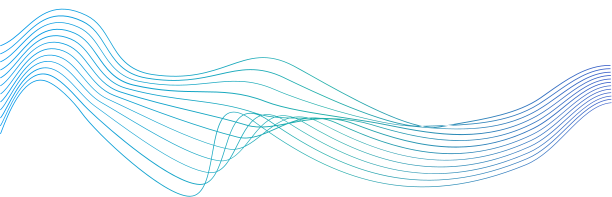 Особые образовательные потребности несовершеннолетних иностранных граждан.
1. Недостаточный уровень владения русским языком, как языком коммуникации и языком обучения.
2. Несоответствие уровня знаний, полученных в стране исхода, российским образовательным стандартам.
3. Эмоционально-личностные трудности, вызванные переживанием  миграционного стресса.
4. Отсутствие или нехватка социальных навыков, соответствующих возрасту.
5. Ориентация на нормы и правила культуры страны и региона исхода.
Условия для реализации
Нормативно-правовое обеспечение
Подготовка и обеспечение кадровыми ресурсами
Учебно-методическое обеспечение
Диагностический инструментарий
Разработка методических рекомендаций
Определение источников и механизмов дополнительного финансирования
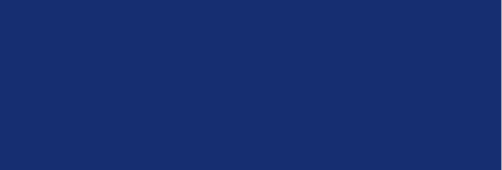 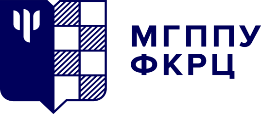 Организация  работы общеобразовательных организаций с несовершеннолетними иностранными гражданами
Серия семинаров для руководителей образовательных учреждений и специалистов муниципальных органов управления образования, реализующих методическое сопровождение работы общеобразовательных организаций в субъекте Российской Федерации по психологической и социокультурной адаптации детей иностранных граждан в формате видеоконференцсвязи
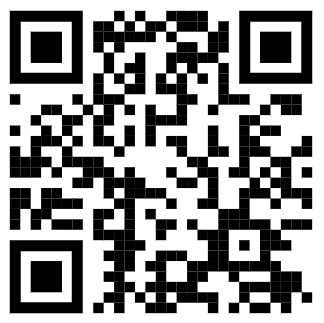 Организация  работы общеобразовательных организаций с несовершеннолетними иностранными гражданами
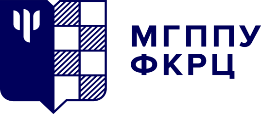 Серия семинаров для руководителей образовательных учреждений и специалистов муниципальных органов управления образования, реализующих методическое сопровождение работы общеобразовательных организаций в субъекте Российской Федерации по психологической и социокультурной адаптации детей иностранных граждан в формате видеоконференцсвязи
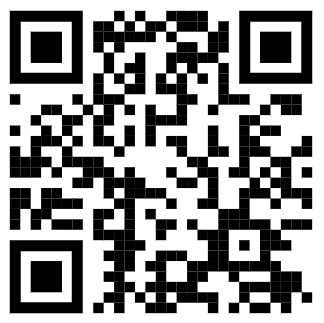 Организация работы общеобразовательных организаций с несовершеннолетними иностранными гражданами
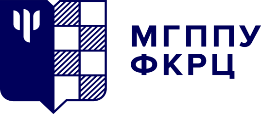 Серия семинаров для руководителей образовательных учреждений и специалистов муниципальных органов управления образования, реализующих методическое сопровождение работы общеобразовательных организаций в субъекте Российской Федерации по психологической и социокультурной адаптации детей иностранных граждан в формате видеоконференцсвязи
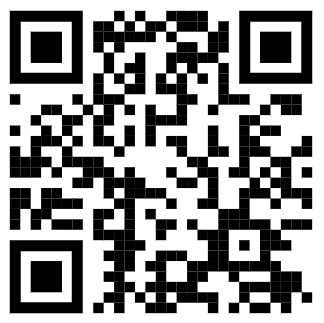 Условия обеспечения социализации несовершеннолетних иностранных граждан в образовательной среде
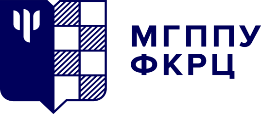 Учебно-методическое обеспечение образовательного процесса
Edsoo.ru
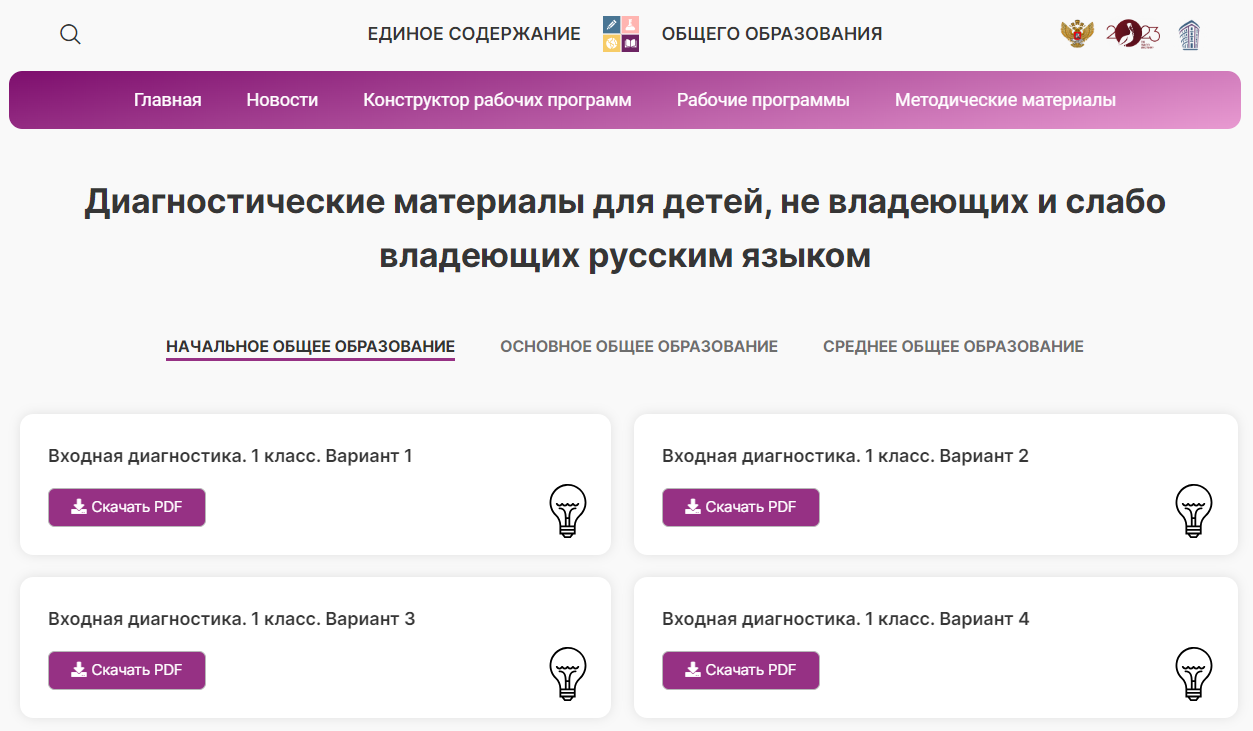 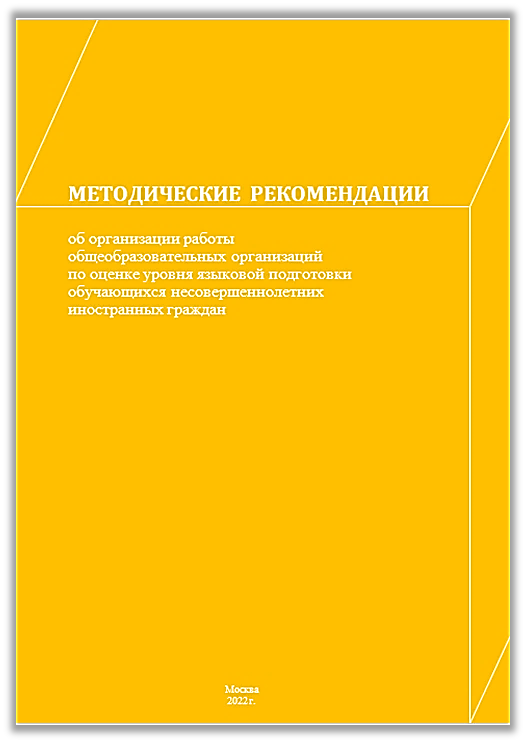 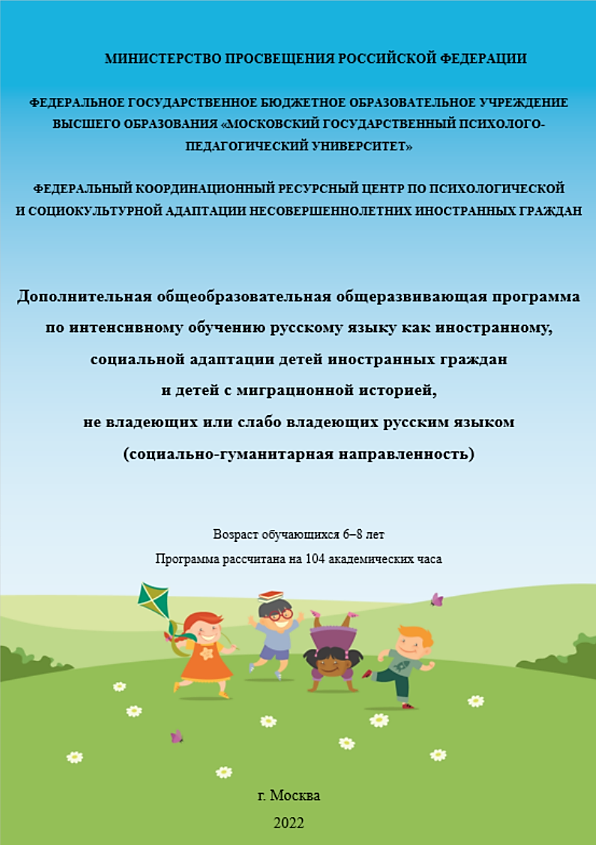 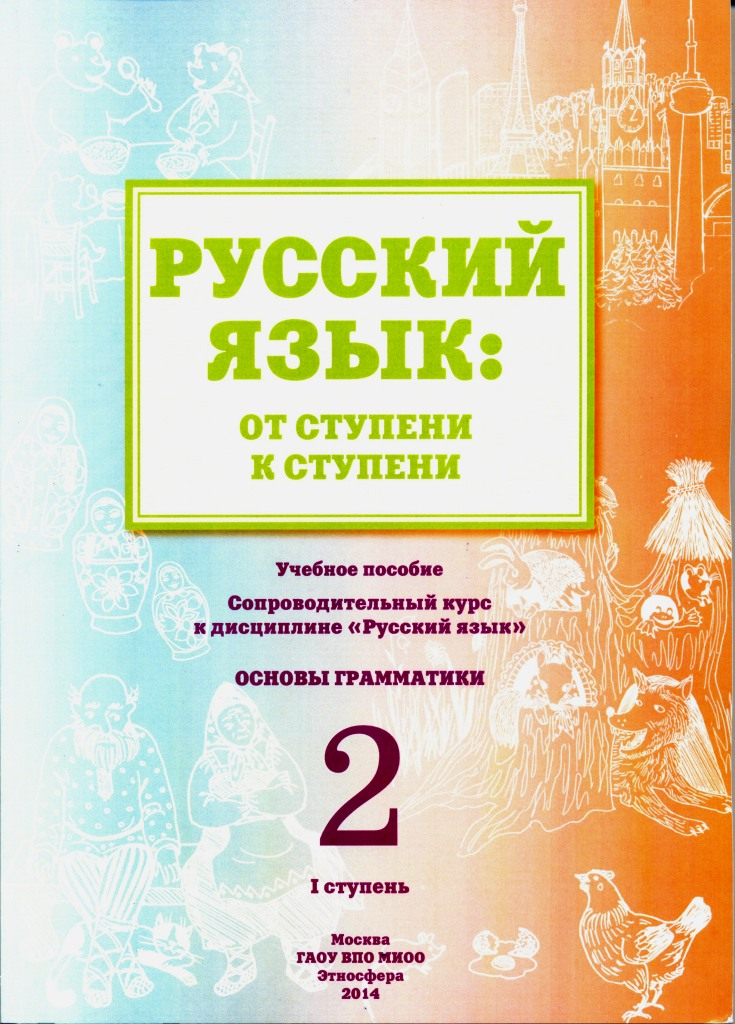 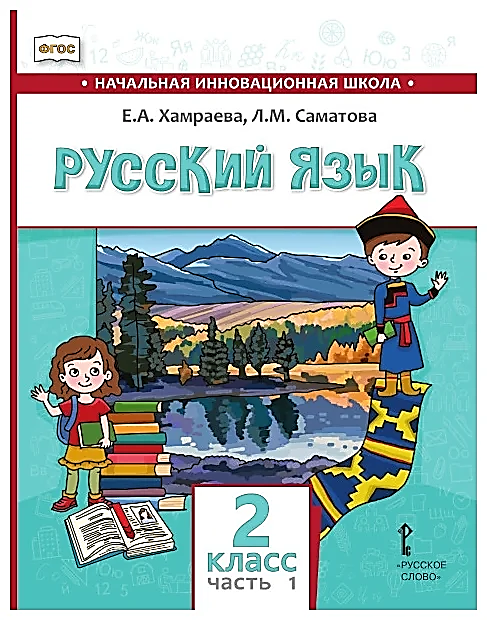 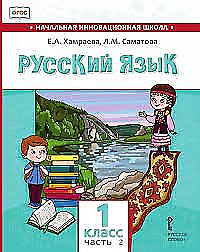 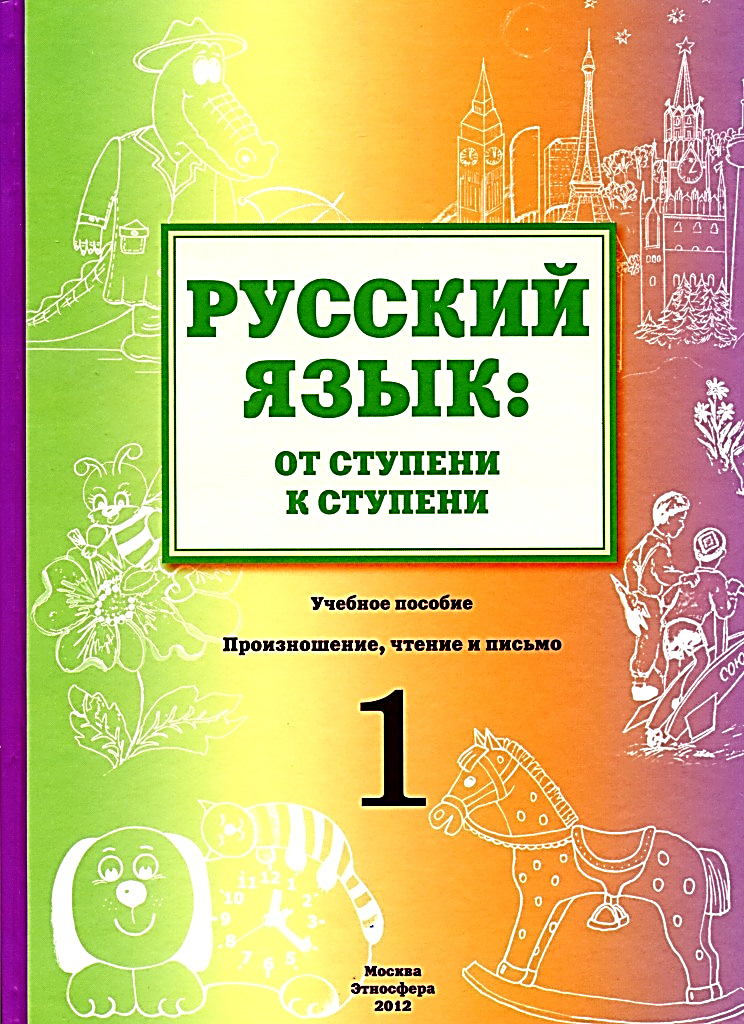 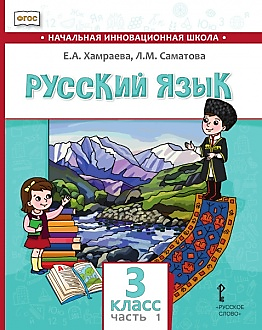 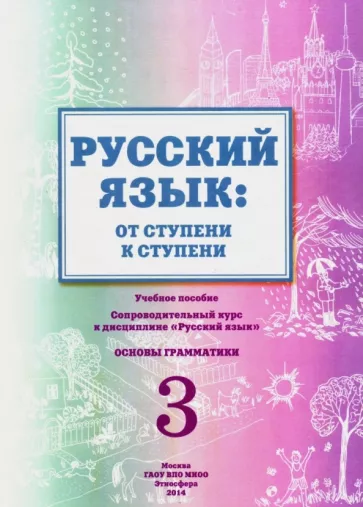 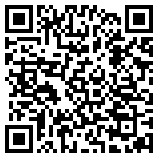 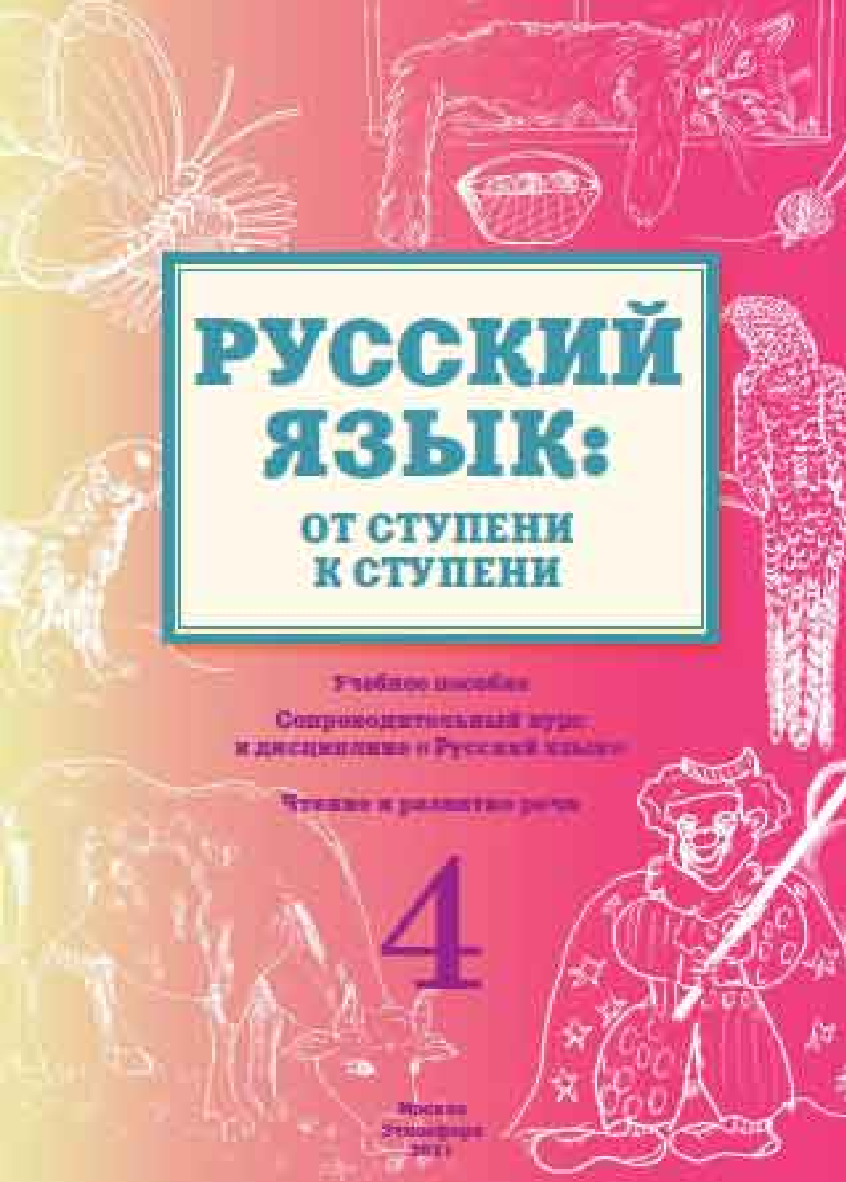 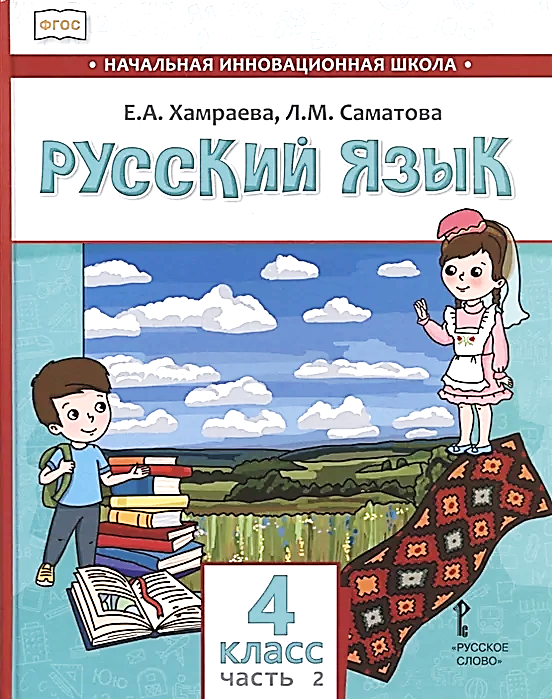 Fkrc.mgppu.ru
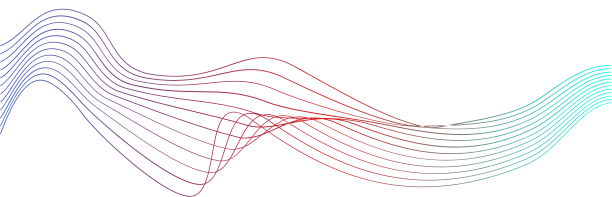 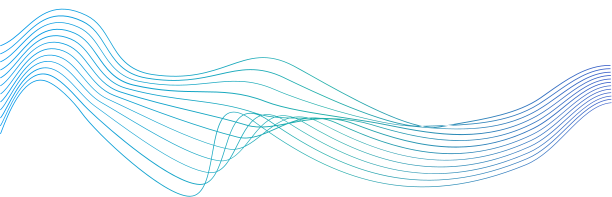 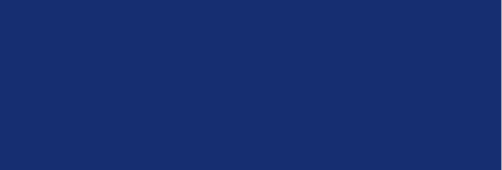 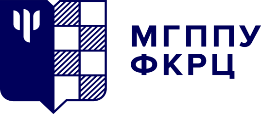 Условия обеспечения социализации и психологической адаптации несовершеннолетних иностранных граждан в образовательной среде
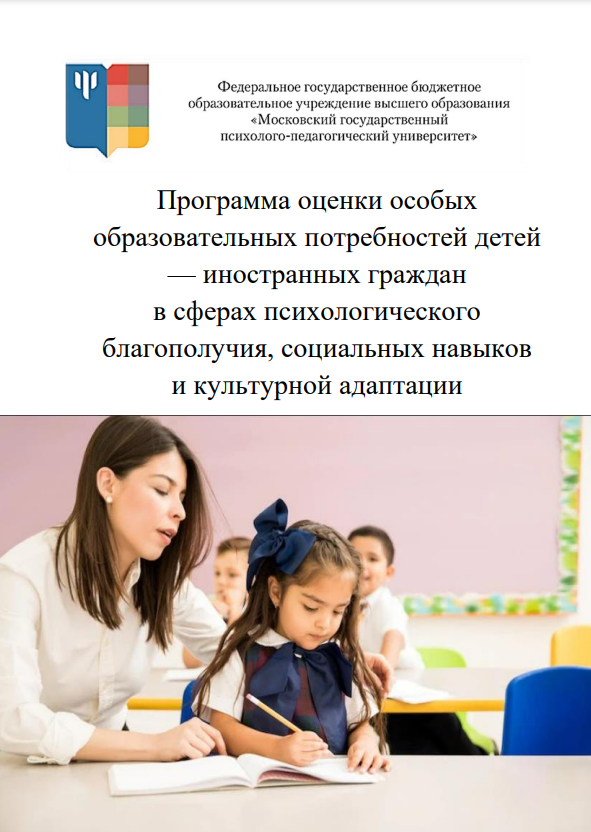 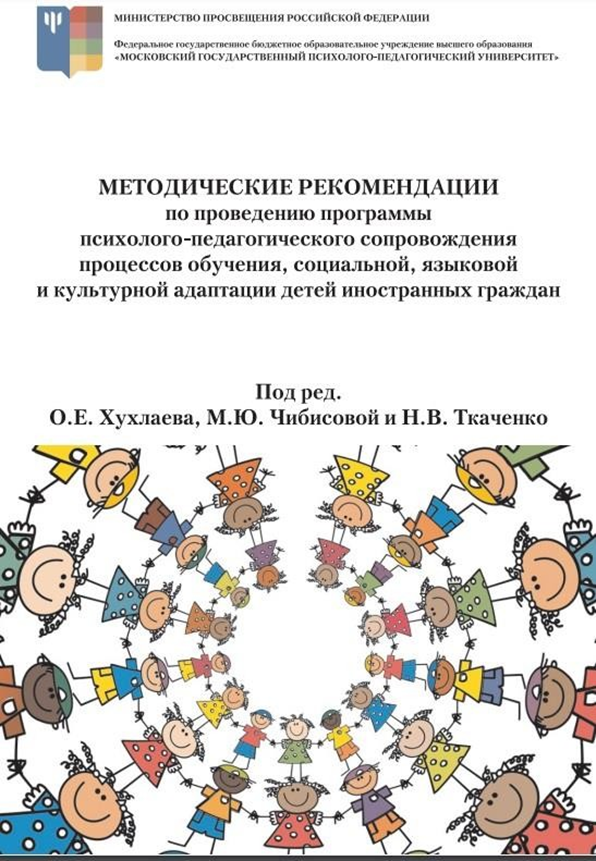 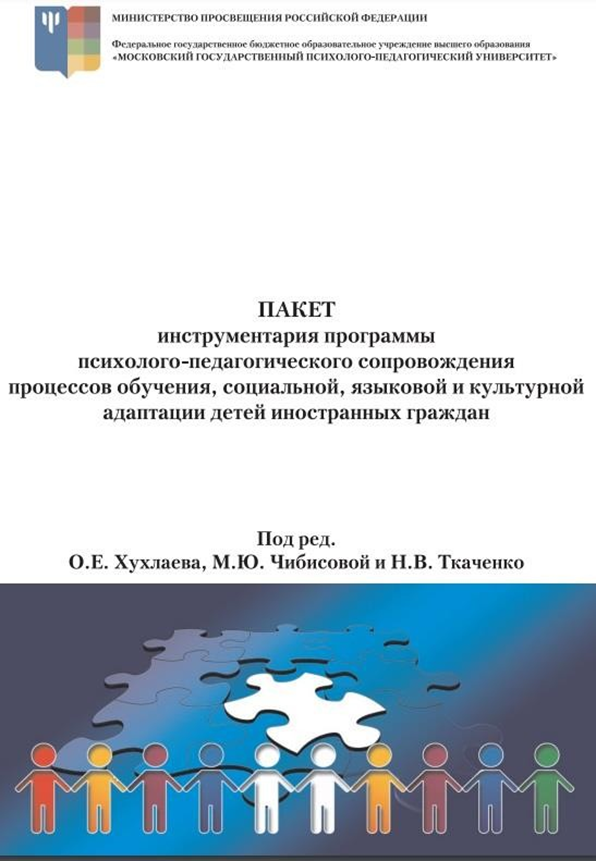 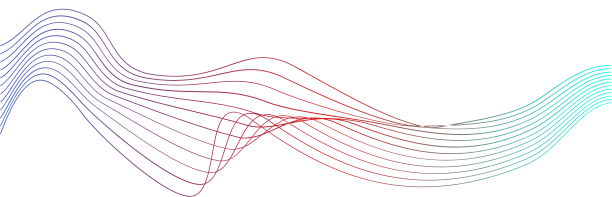 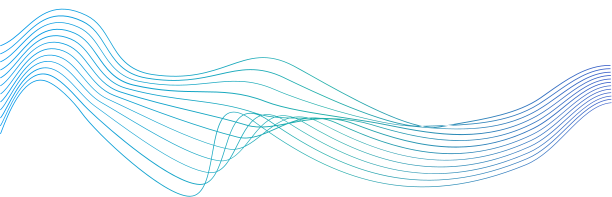 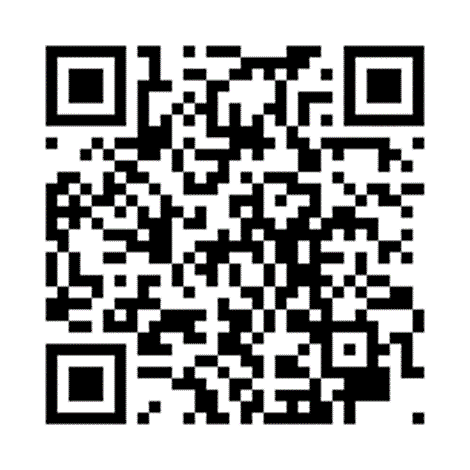 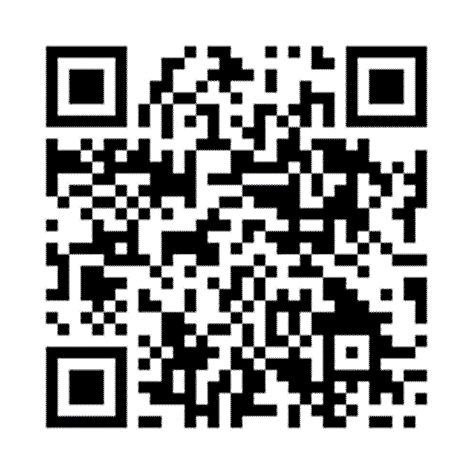 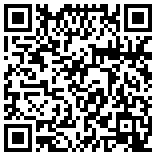 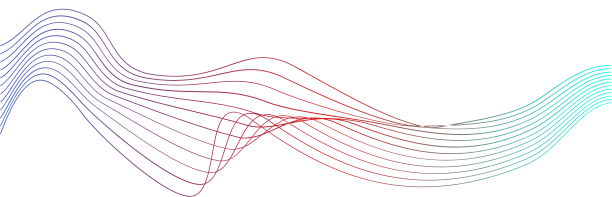 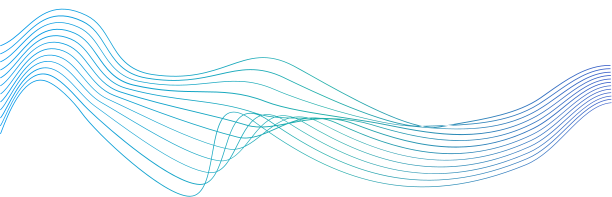 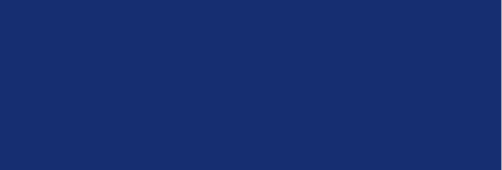 Условия обеспечения социализации и психологической адаптации несовершеннолетних иностранных граждан в образовательной среде
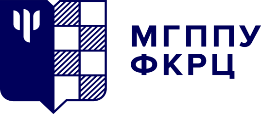 Учебно-методическое обеспечение образовательного процесса
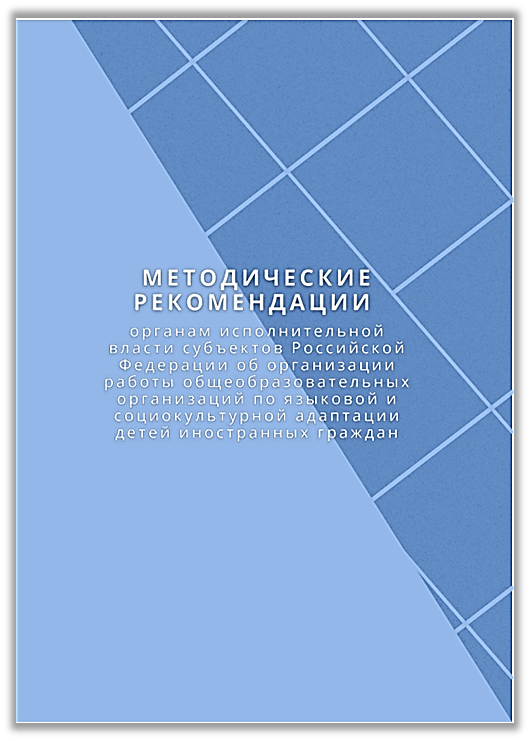 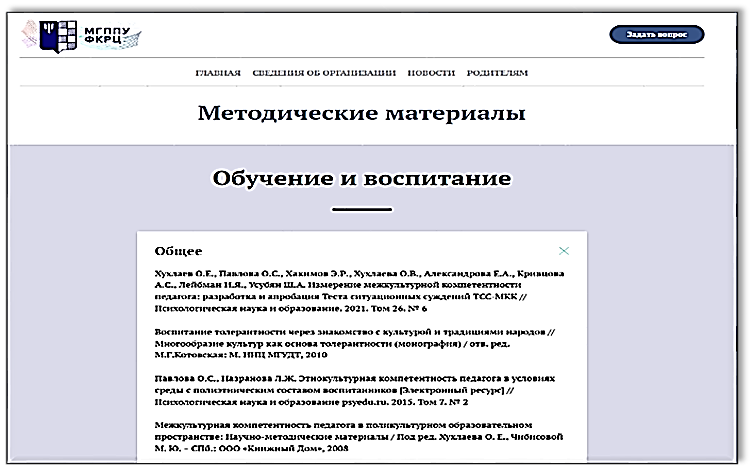 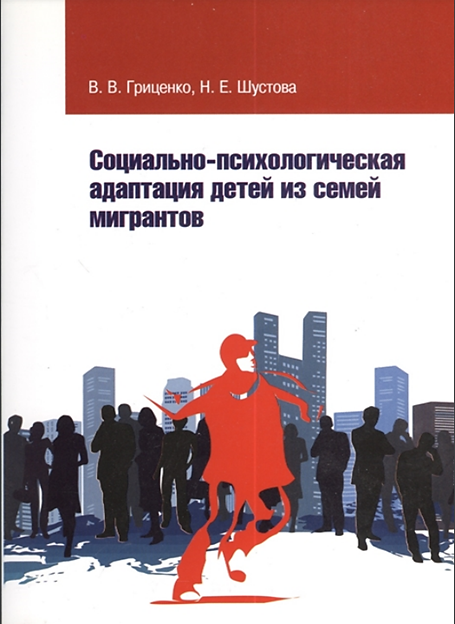 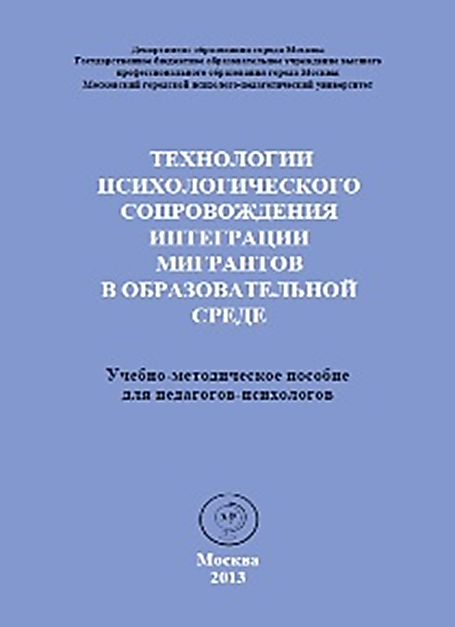 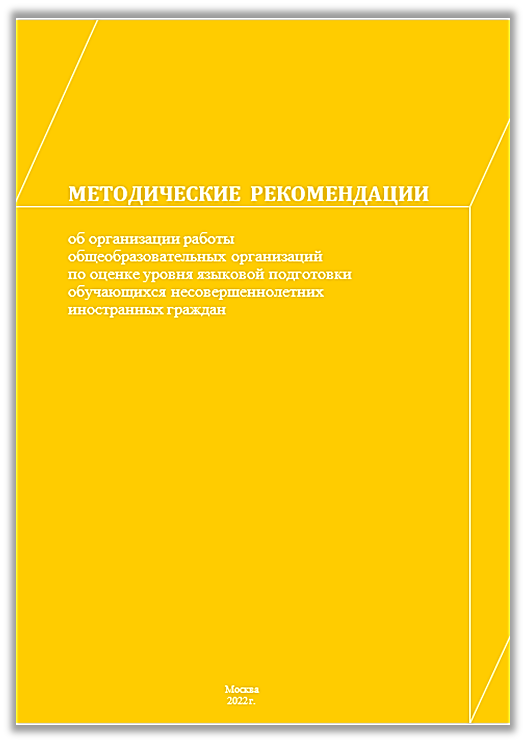 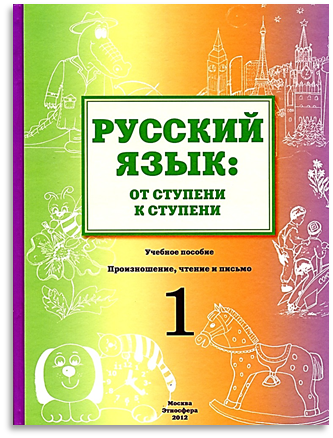 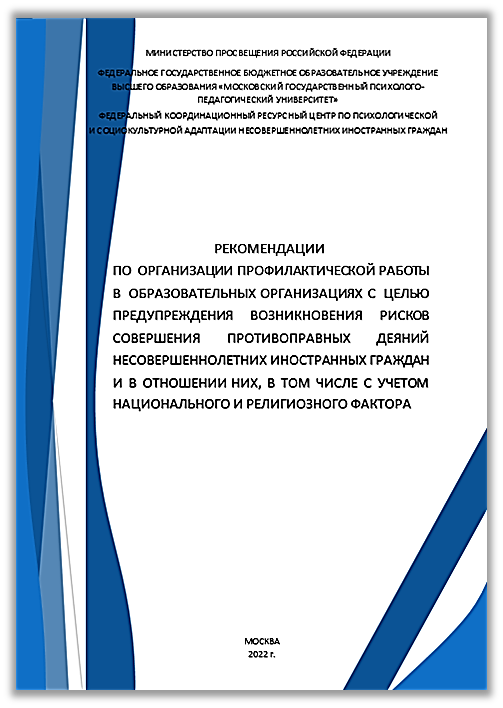 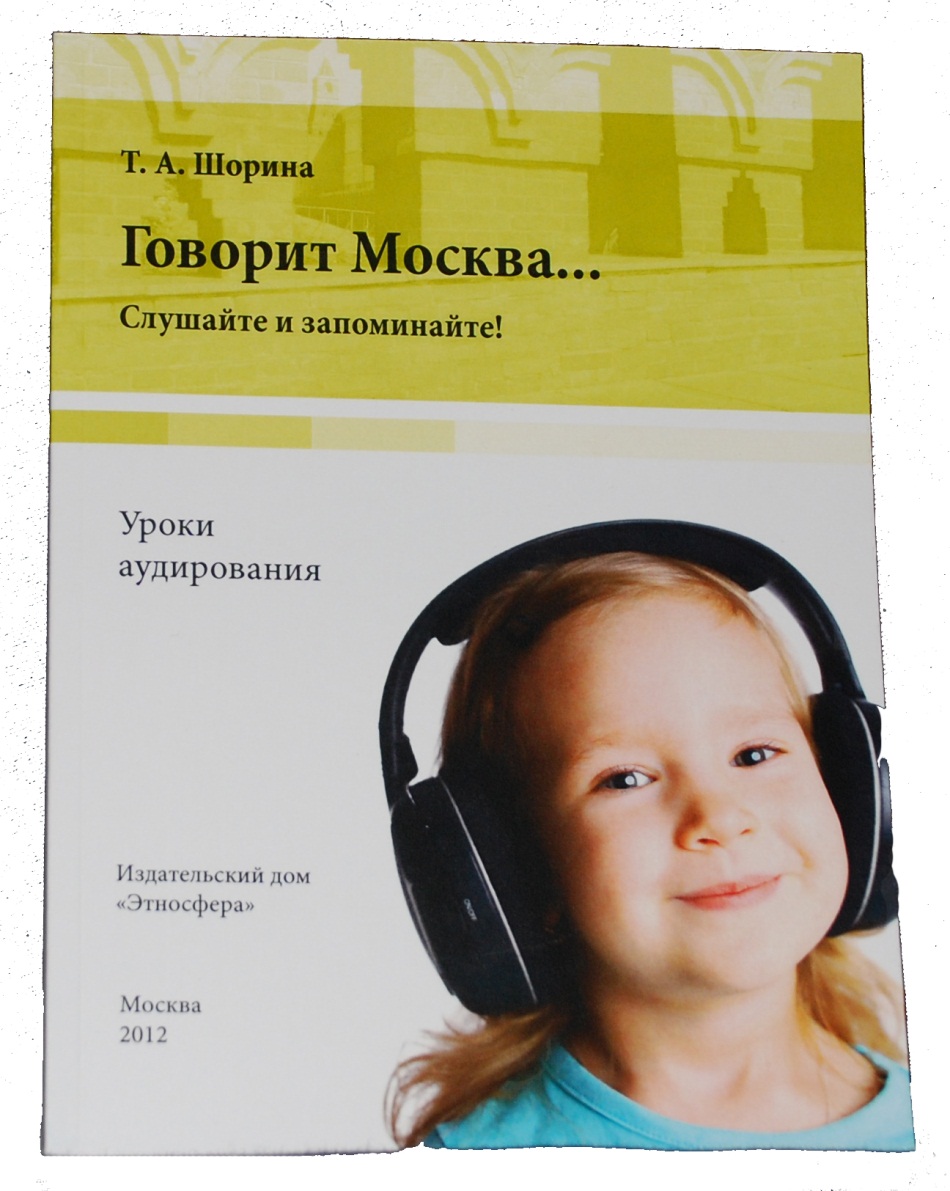 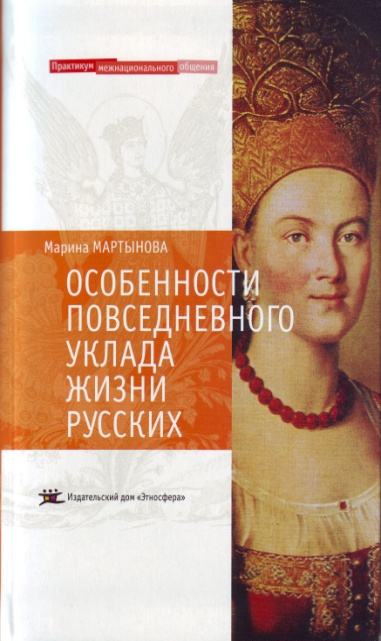 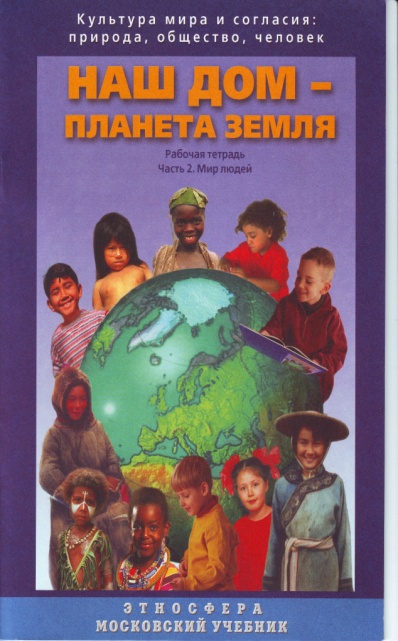 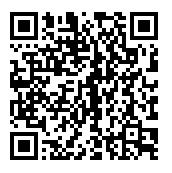 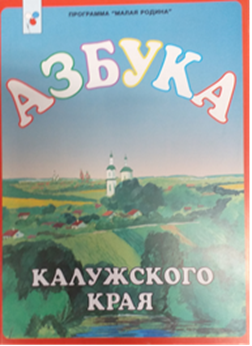 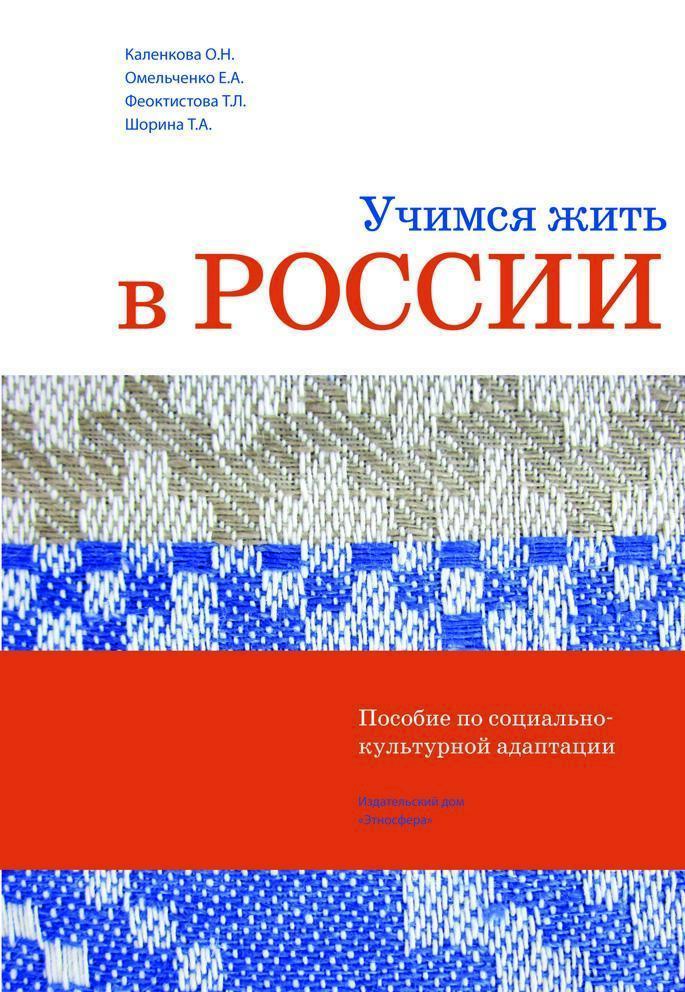 Fkrc.mgppu.ru
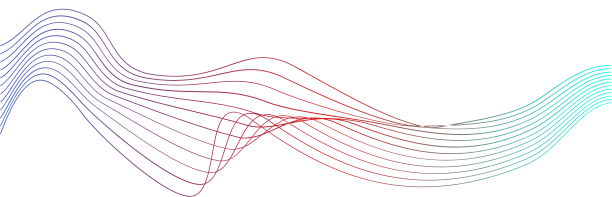 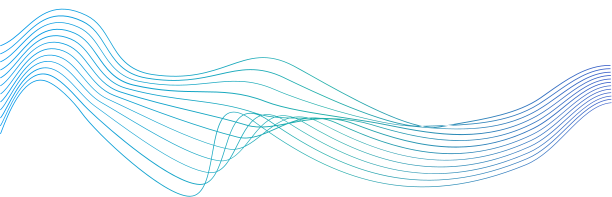 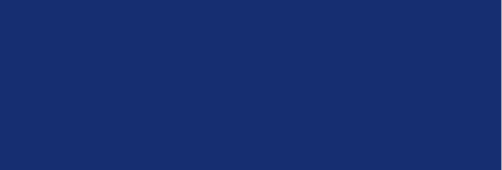 О реализации мероприятий Комплекса мер
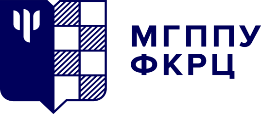 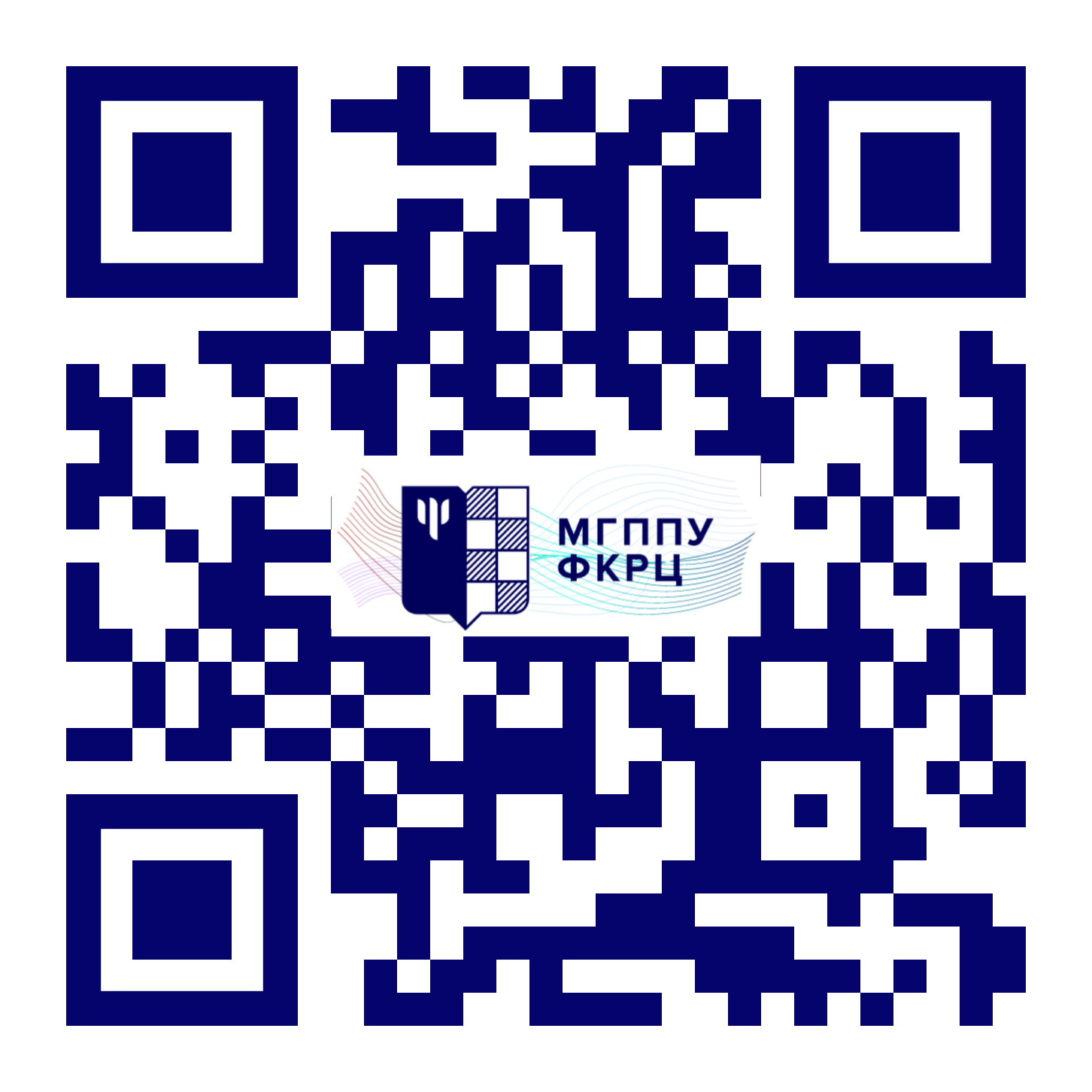 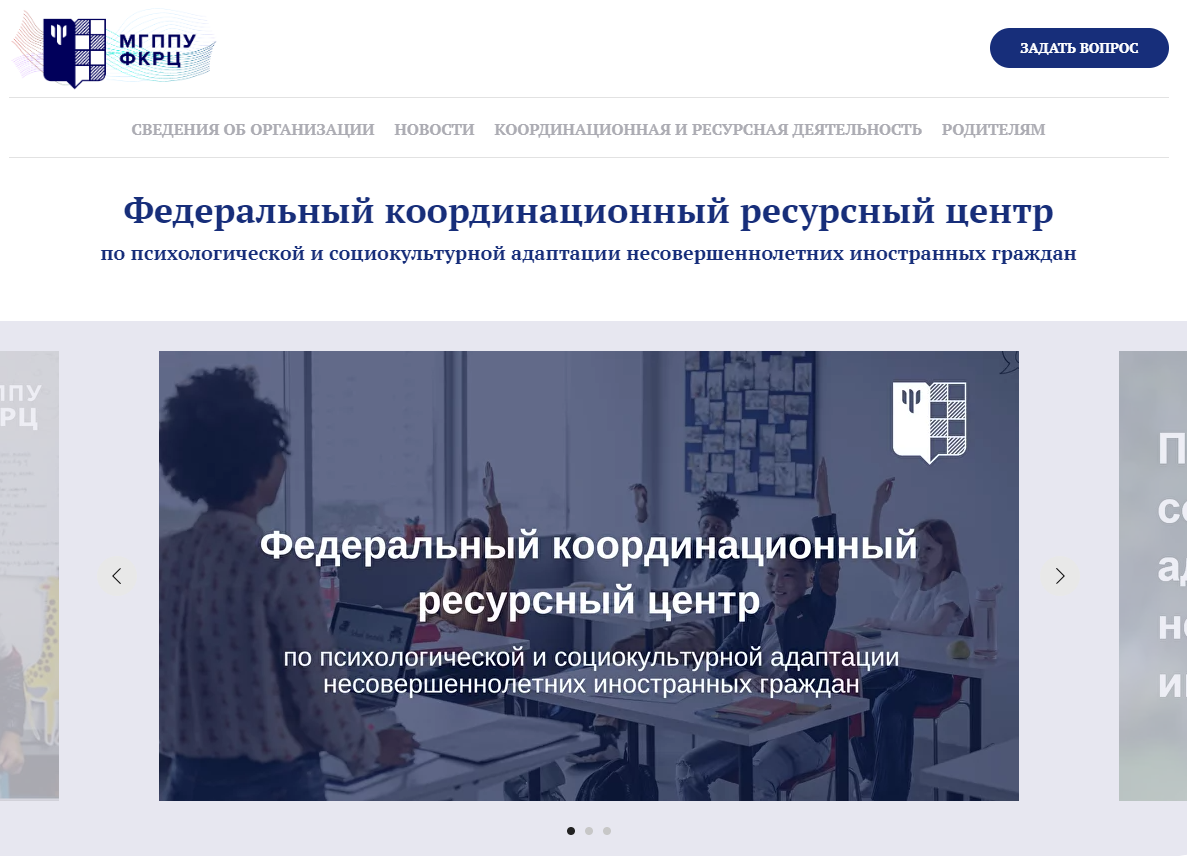 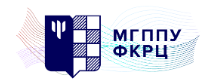 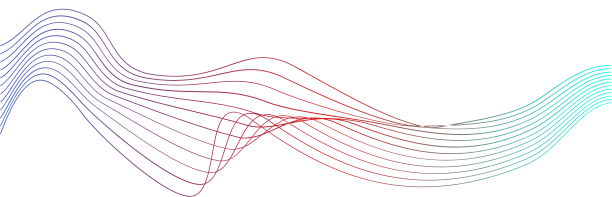 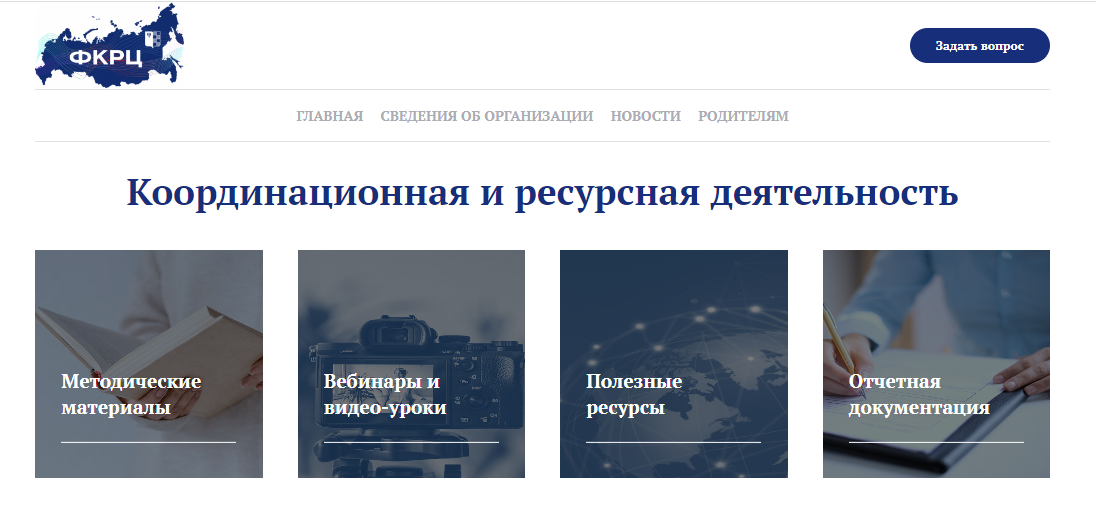 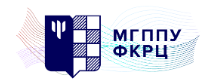 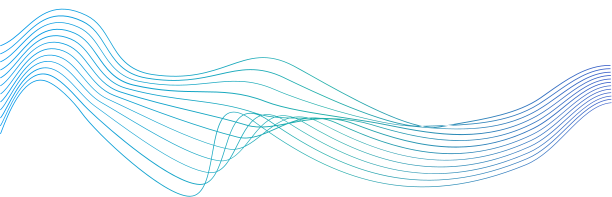 Fkrc.mgppu.ru
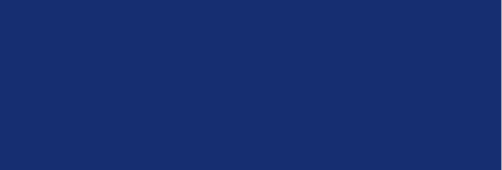